Michèle Shuster • Janet Vigna • Gunjan Sinha • Matthew Tontonoz
Biology for a
Changing World
SECOND EDITION
Lecture PowerPoint
CHAPTER 6
Dietary Energy and 
Cellular Respiration
Copyright © 2014 by W. H. Freeman and Company
Chapter 6
Dietary Energy and 
Cellular Respiration
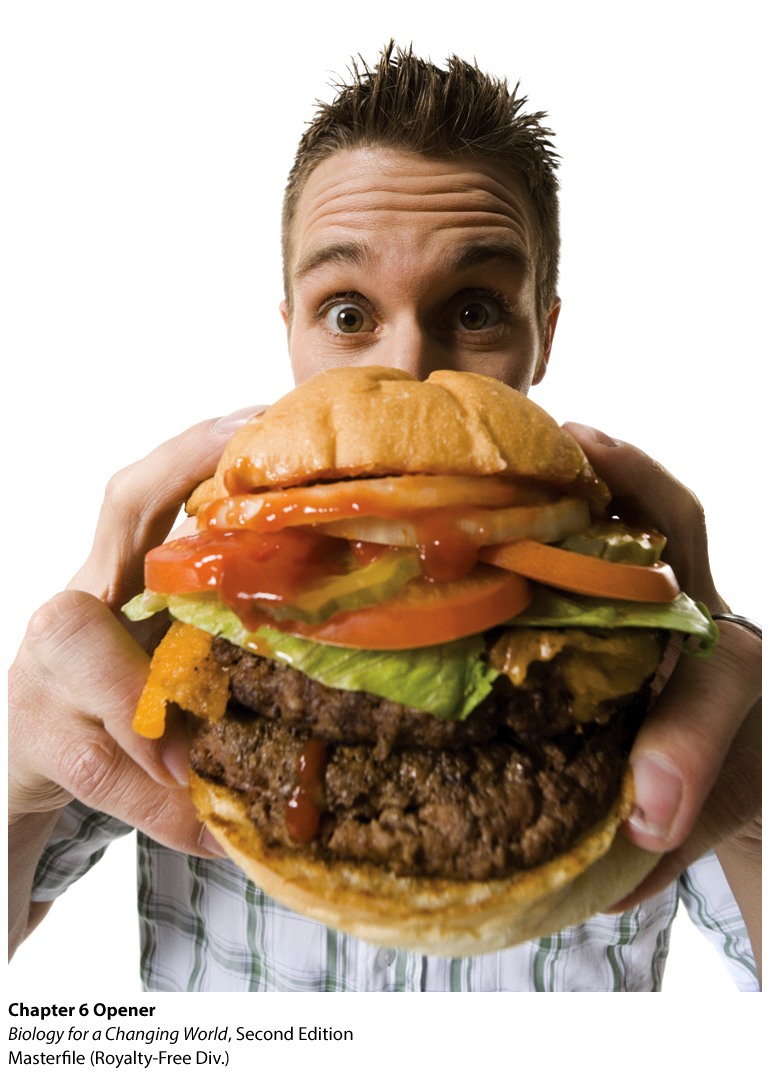 Driving Questions
Why do humans weigh more than in the past? 
How does the body use the energy in food?
How does aerobic respiration extract useful energy from food?
When does fermentation occur, and why can’t it sustain human life?
Why are people getting heavier?
Global obesity rates have doubled since 1980

Biology
Evolution has driven our bodies to adapt to famine so we  store extra food as fat
Culture
How we eat and how much we eat
[Speaker Notes: Biologists argue that humans are predisposed to gain weight. Throughout human evolution, famine was the norm, and people had to work hard to grow or hunt and gather their food.]
Why are people getting heavier?
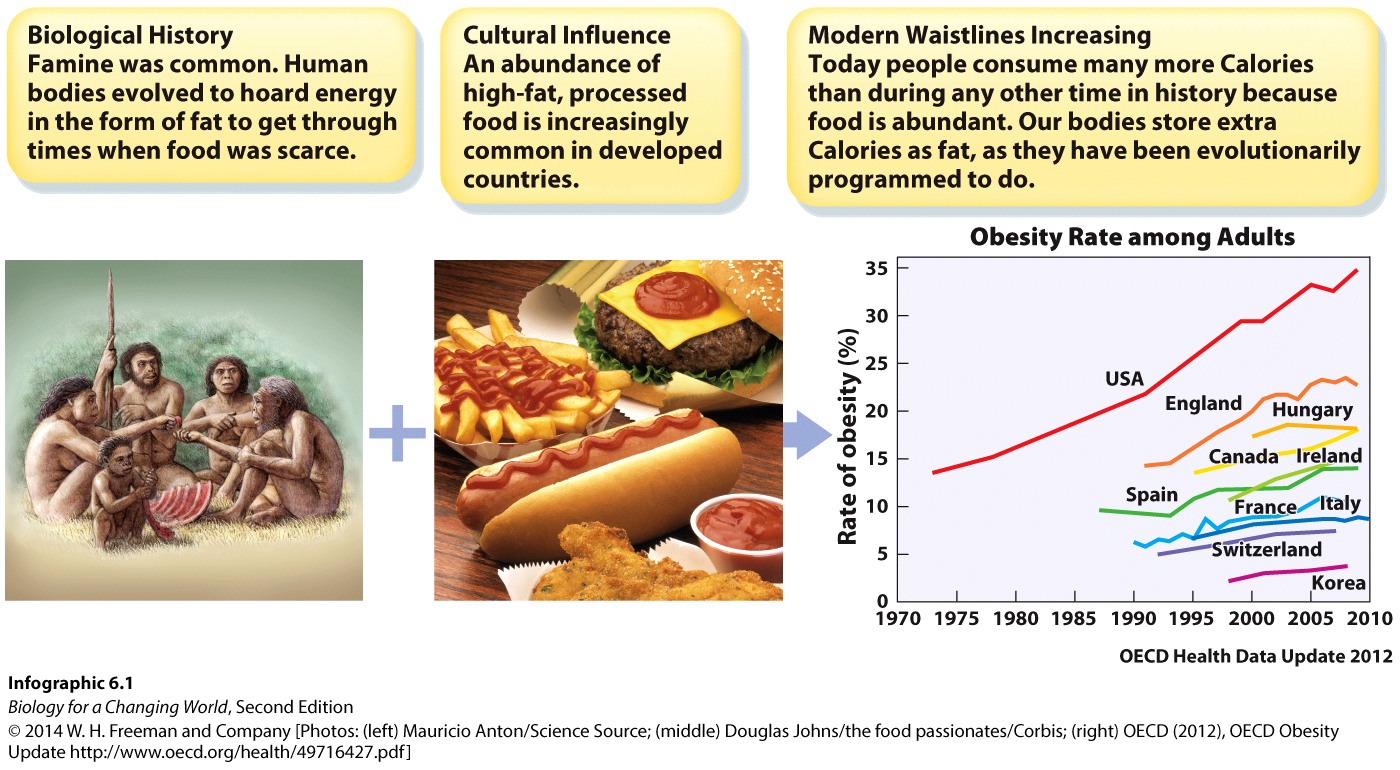 [Speaker Notes: Obesity is influenced by biology and culture.

American eating habits include fast-food, processed snacks, soda, and large portion sizes.]
Obesity is influenced by biology and culture
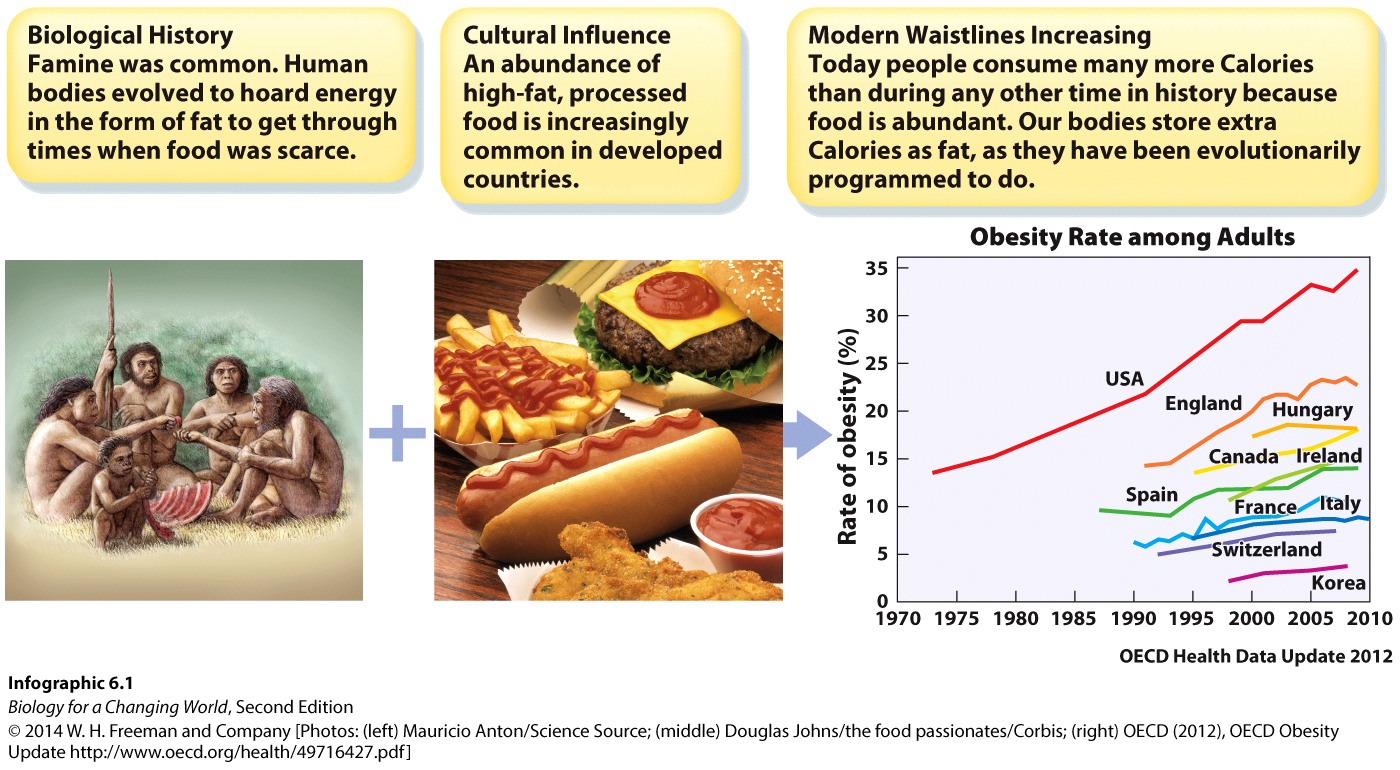 How heavy is too heavy?
Obese: 20% more fat than recommended for one’s height

Gender, body type, and frame size taken into account

Obesity leads to increased rates of heart disease, diabetes, and other related illnesses
Body mass index (BMI)
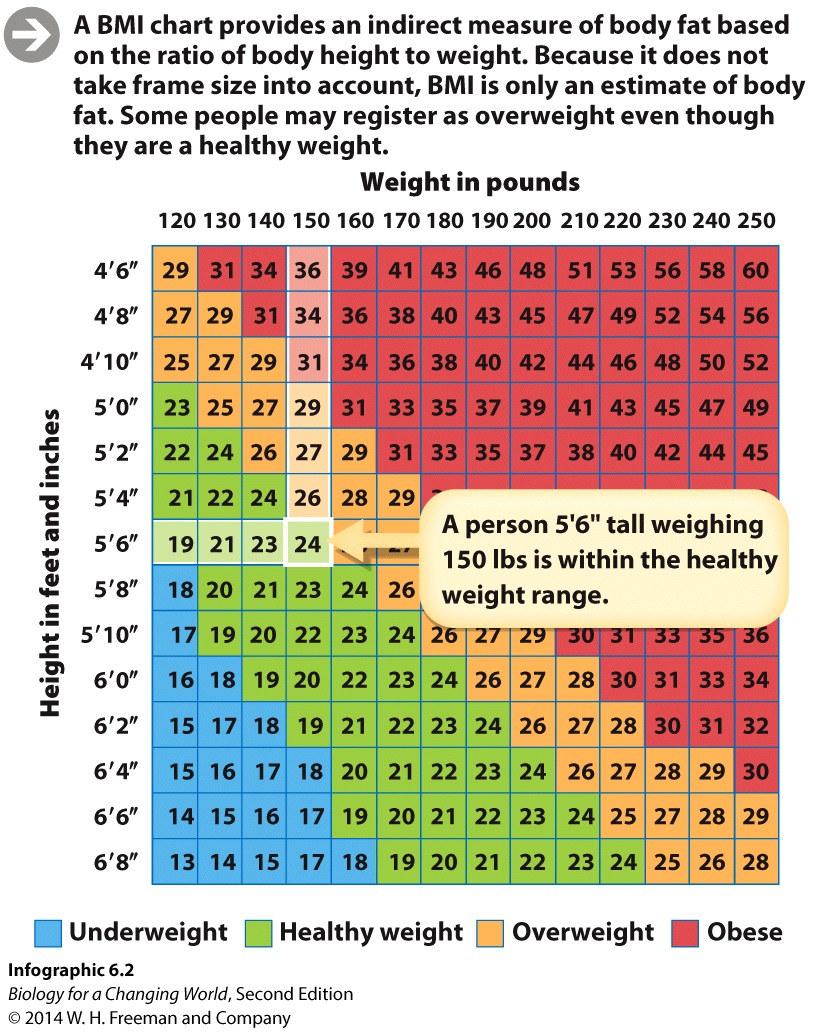 Body mass index (BMI) estimates body fat based on height and weight
[Speaker Notes: BMI is used by health care professionals to get a rough estimate about whether a person is at risk for health problems related to their weight.]
Body mass index (BMI)
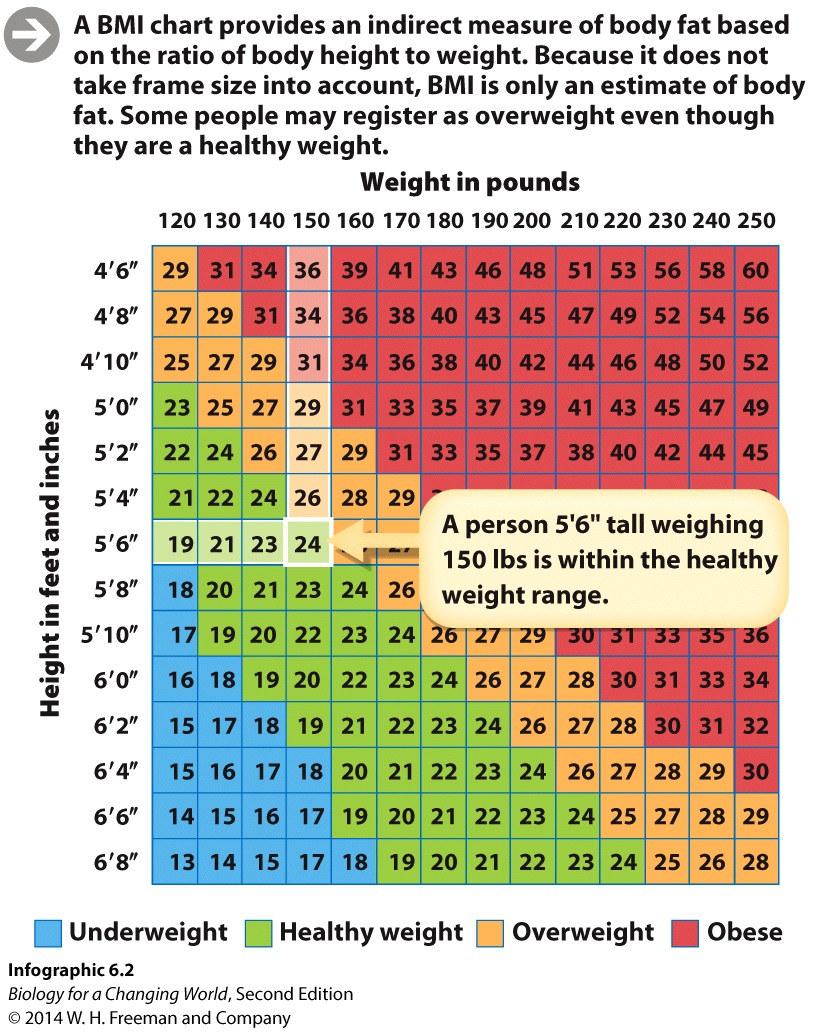 Overweight:
BMI = 25 to 29.9 


Obese:
BMI = 30 or higher
[Speaker Notes: Obesity is having 20% more body fat than is recommended for that height.]
Body mass index (BMI)
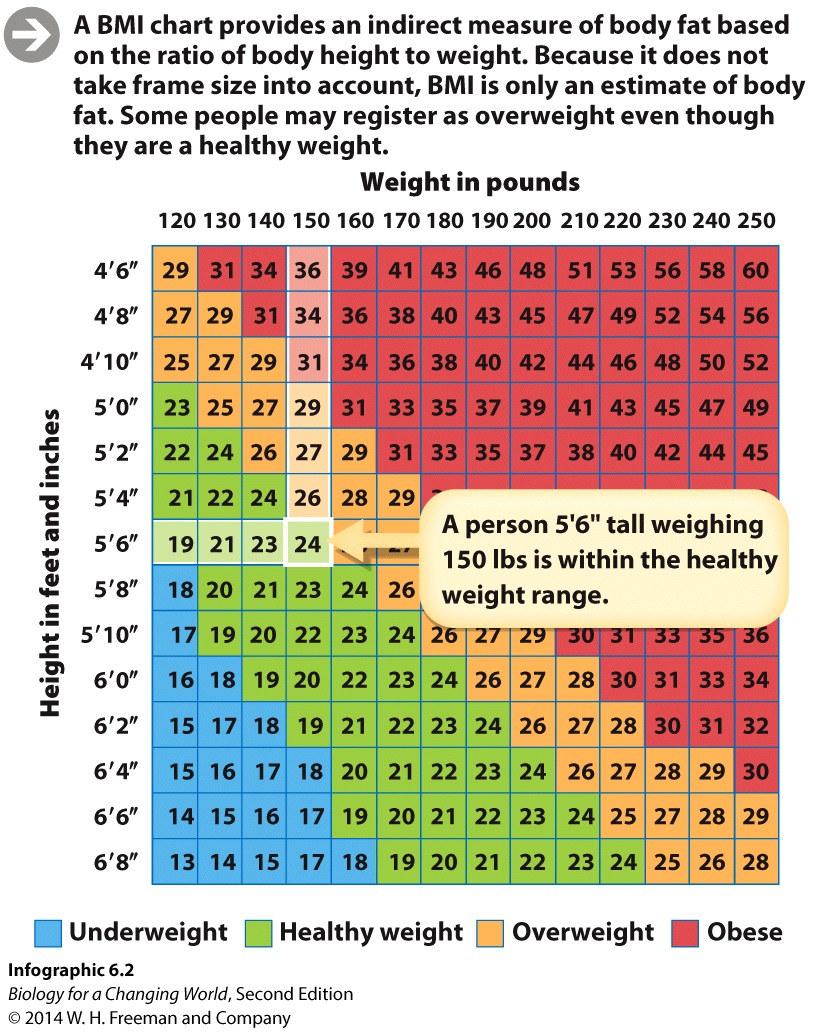 BMI doesn’t account for muscle mass, gender, or frame size
Why are Americans getting heavier?
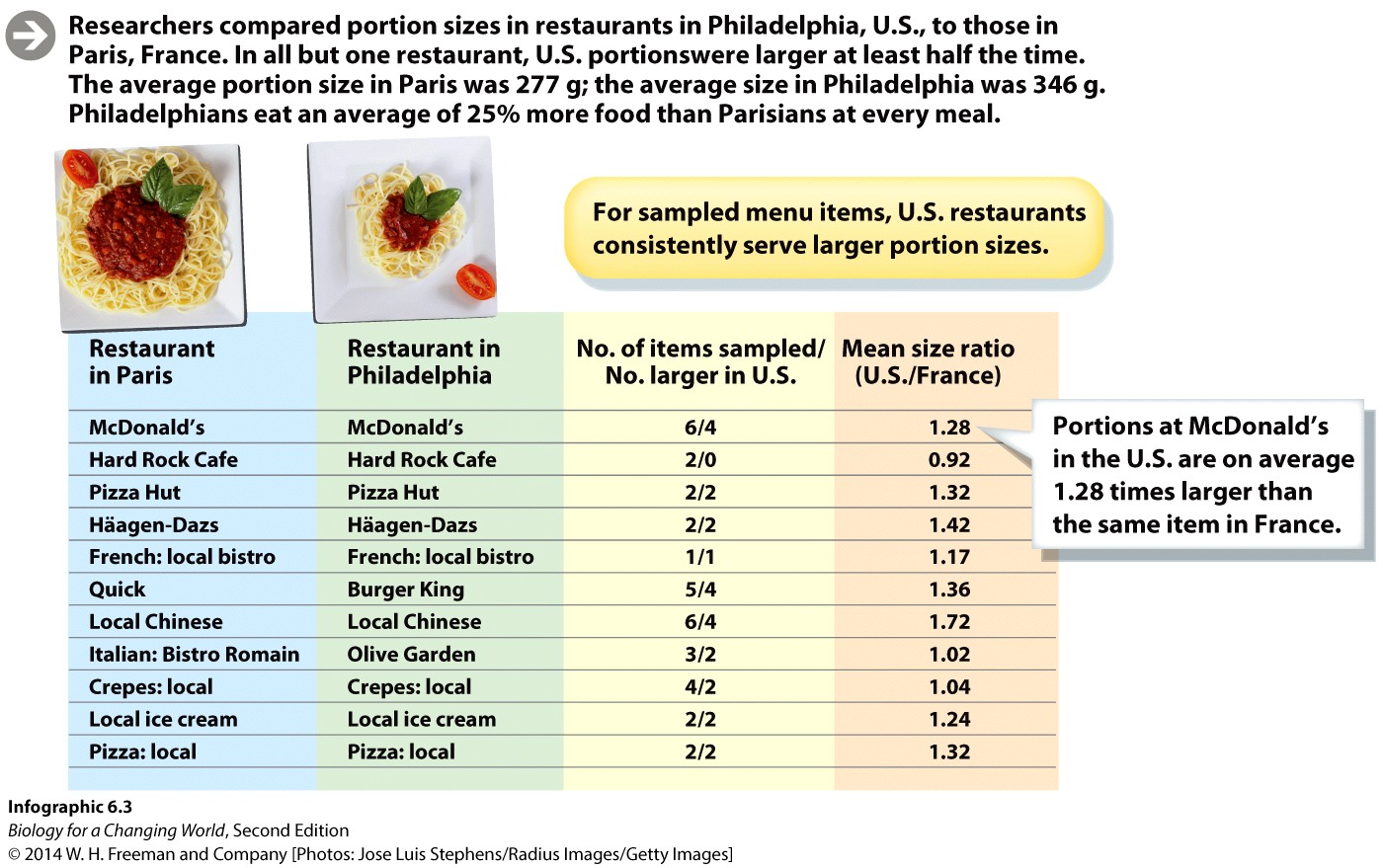 [Speaker Notes: Researchers compared portion sizes in restaurants in Philadelphia, PA, with those in Paris, France. In all but one restaurant, U.S. portions were larger at least half the time. The average portion size in Paris was 277g; the average portion size in Philadelphia was 346g. Philadelphians eat an average of 25% more food than Parisians at every meal.]
Why are Americans getting heavier?
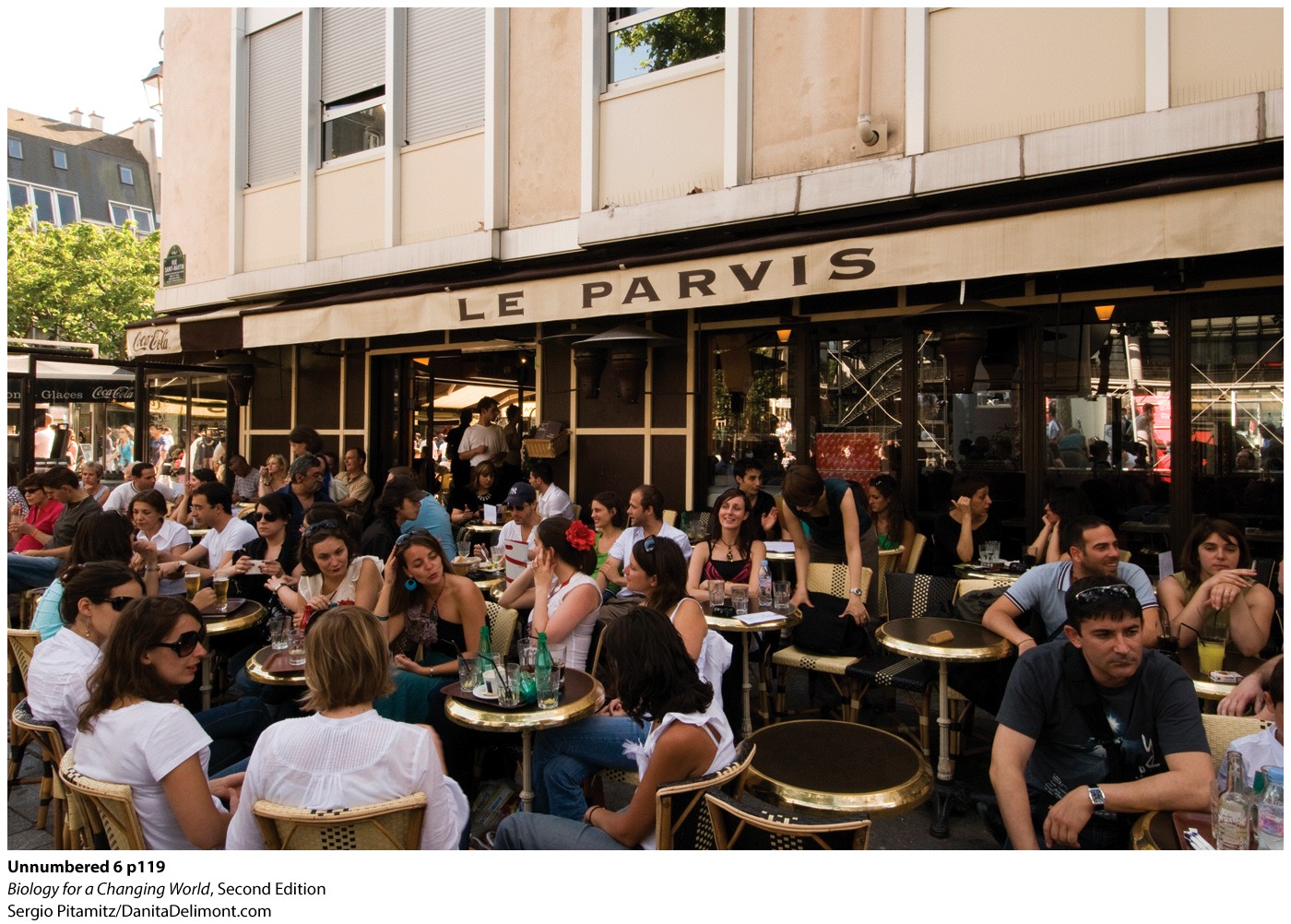 [Speaker Notes: Taking it slow: the French have a distinct culture of eating.]
Why does eating food lead to weight gain?
Food is not only a source of nutrition; it is also a source of energy—the power to do work

calories (c)
the amount of energy required to raise the temperature of 1 g of water by 1°C

Food energy is measured in Calories (capital C)
equal to 1000 calories, or 1 kilocalorie (kcal)
Food is a source of energy
Food contains  macromolecules

Broken down into building blocks or subunits 

Used to make new molecules and as sources of energy
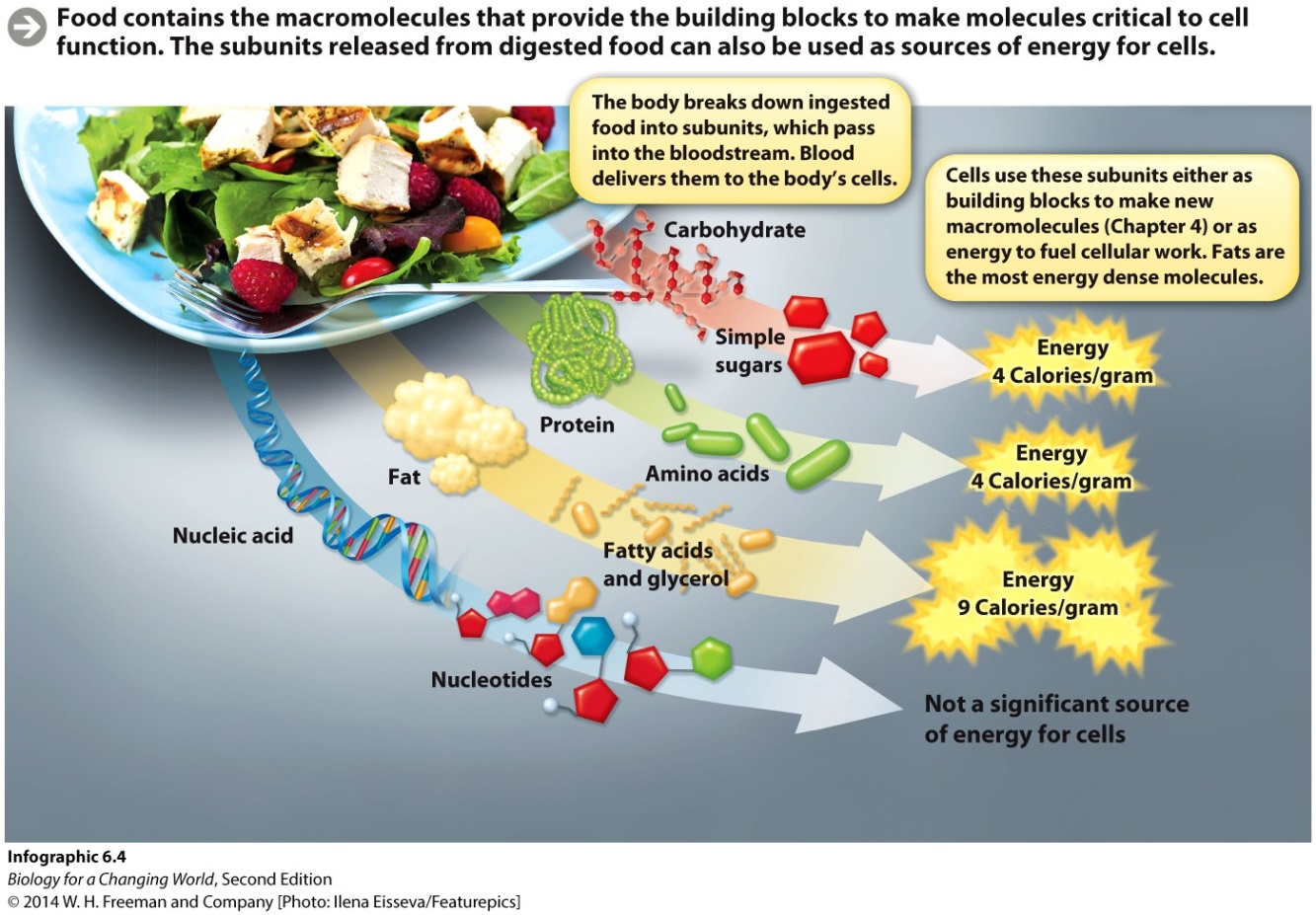 [Speaker Notes: Food is a source of chemical energy.]
Food is source of energy
Macromolecules contain different amounts of stored energy

Fat contains  9 C/g

Protein and carbohydrate contains 4 C/g

Nucleic acids are not a significant source of stored energy
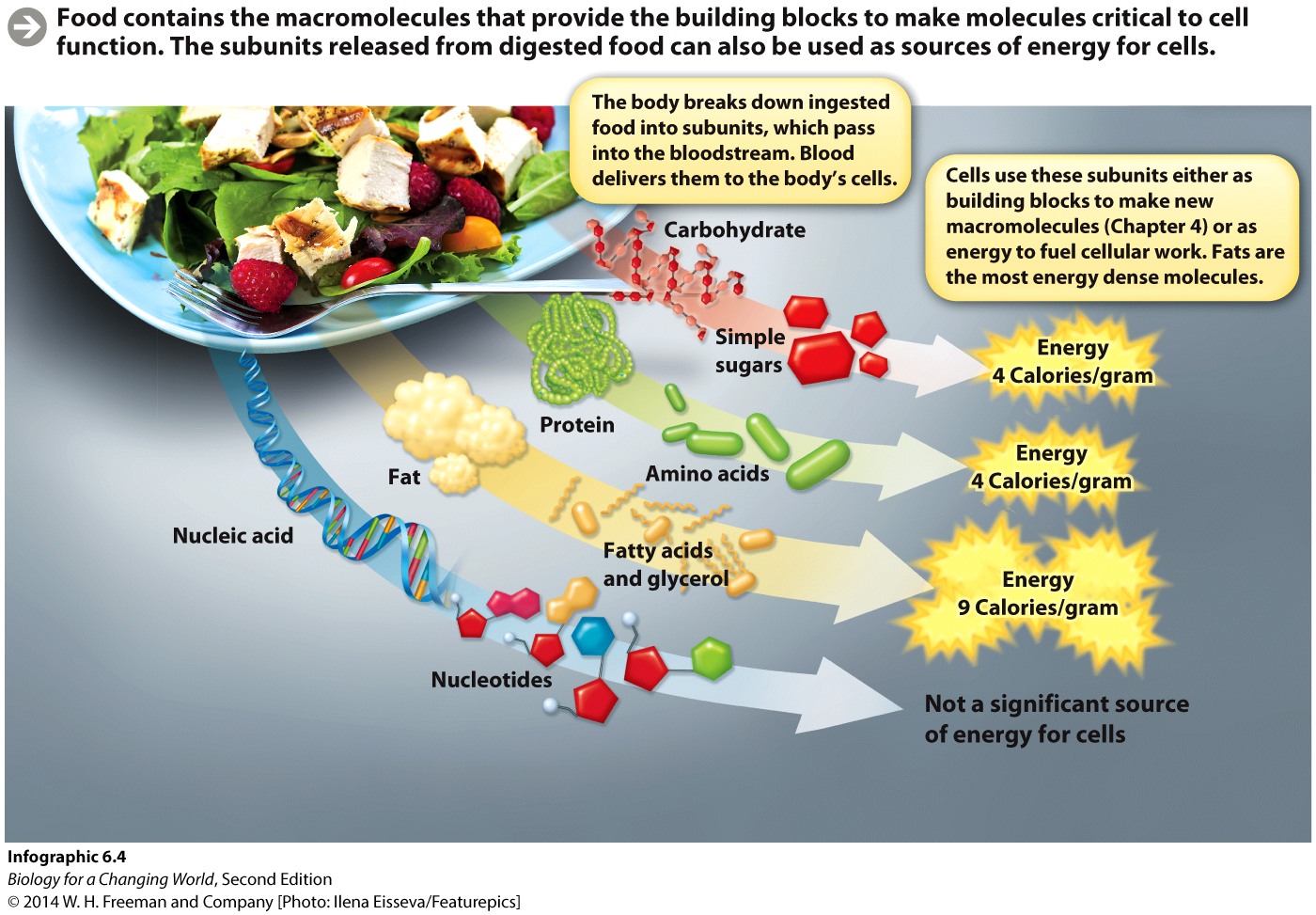 Food is source of energy
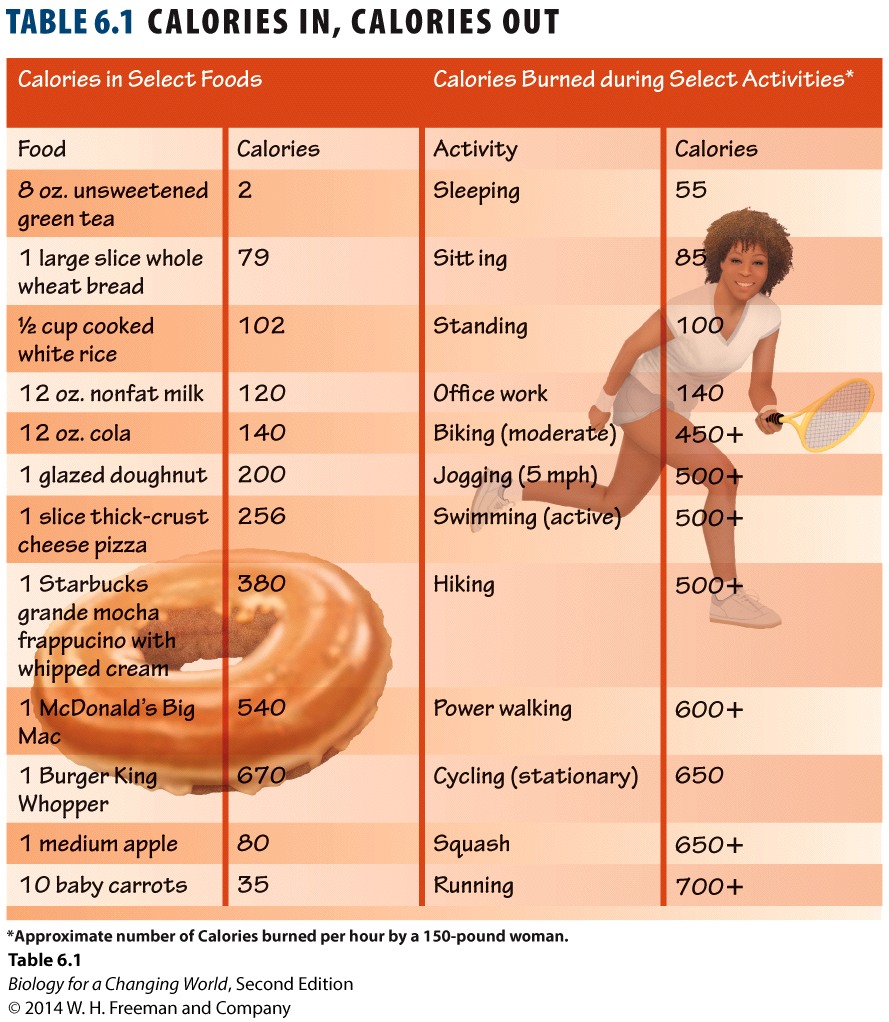 Not everyone burns Calories at the same rate

Genetics, muscle mass, and gender all have an effect as well
[Speaker Notes: Genetics plays a large role in how much food each one of us actually needs. There are other factors too. Men, because their bodies naturally produce more muscle-building hormones than do women’s bodies, generally have more muscle mass and therefore need to eat more than women do. Since muscle cells require more calories than fat cells, the ratio of muscle mass compared with fat content in our bodies is another factor.]
Storing excess Calories
Animals store extra energy as
 glycogen in muscle and liver cells 
 triglycerides in fat cells
Storing excess Calories
Glycogen is a complex animal carbohydrate, made up of linked chains of glucose molecules.  Glycogen is used in our body as short-term energy storage.
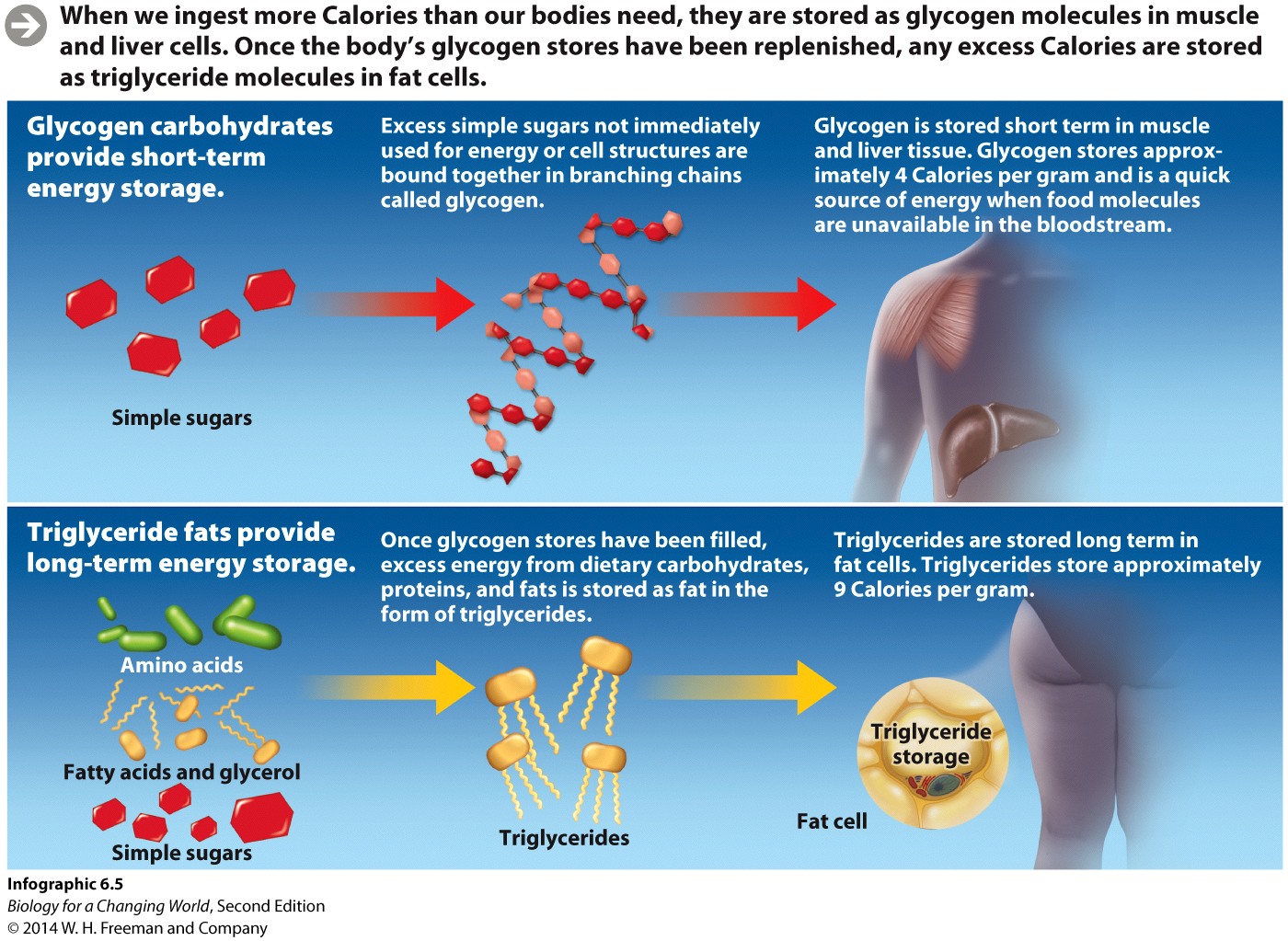 [Speaker Notes: When we ingest more Calories than our bodies need, they are stored as glycogen molecules in muscle and liver cells. Once the body’s 
glycogen stores have been replenished, any excess Calories are stored as triglyceride molecules in fat cells.]
Storing excess Calories
Triglycerides are a type of lipid found in fat cells that are used for long-term energy storage
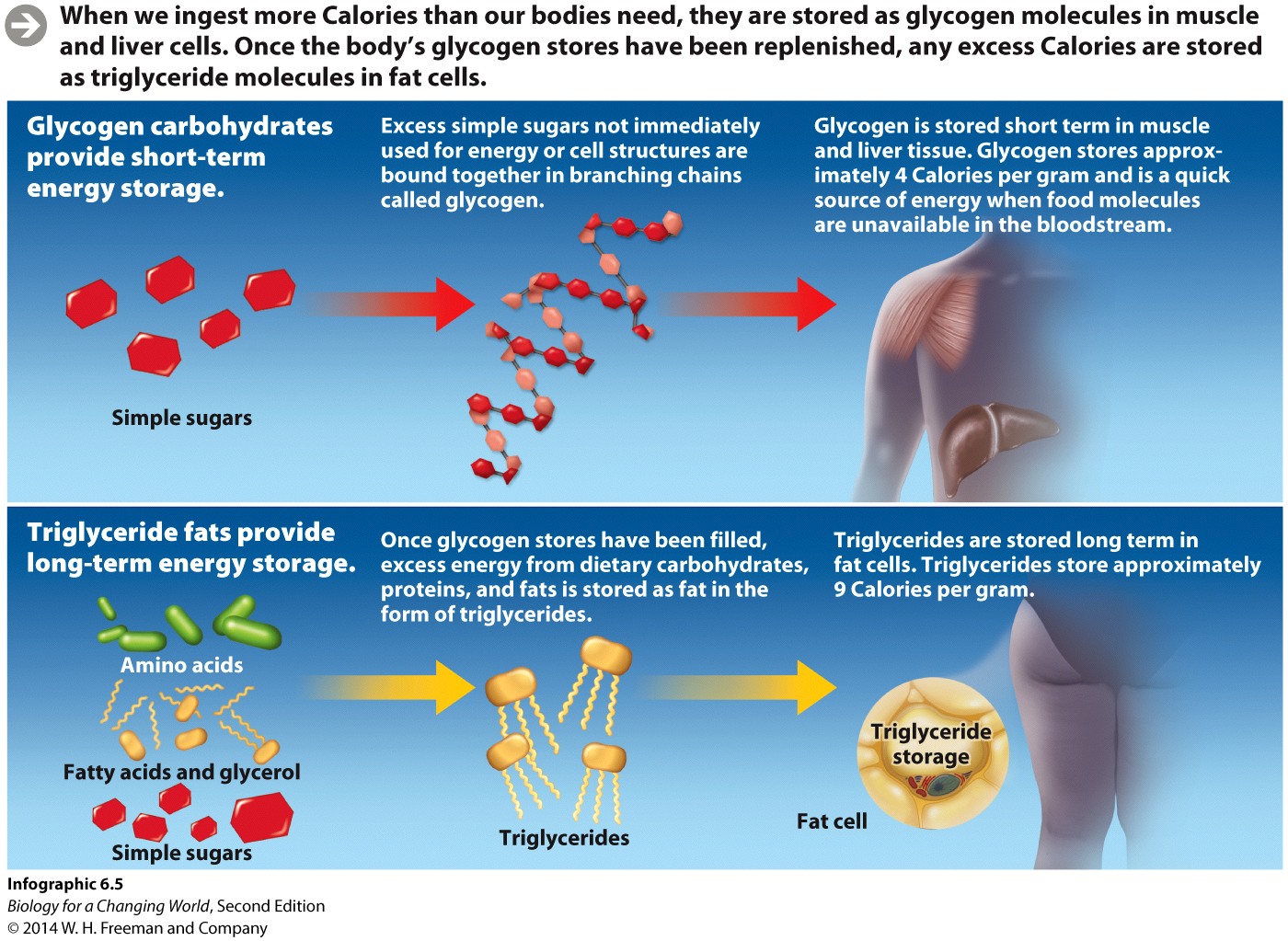 [Speaker Notes: Once glycogen stores are refilled, excess Calories are stored as triglyceride molecules in fat cells.]
Burning excess Calories
The body burns fat only after it has used up food molecules in the bloodstream and in stored glycogen
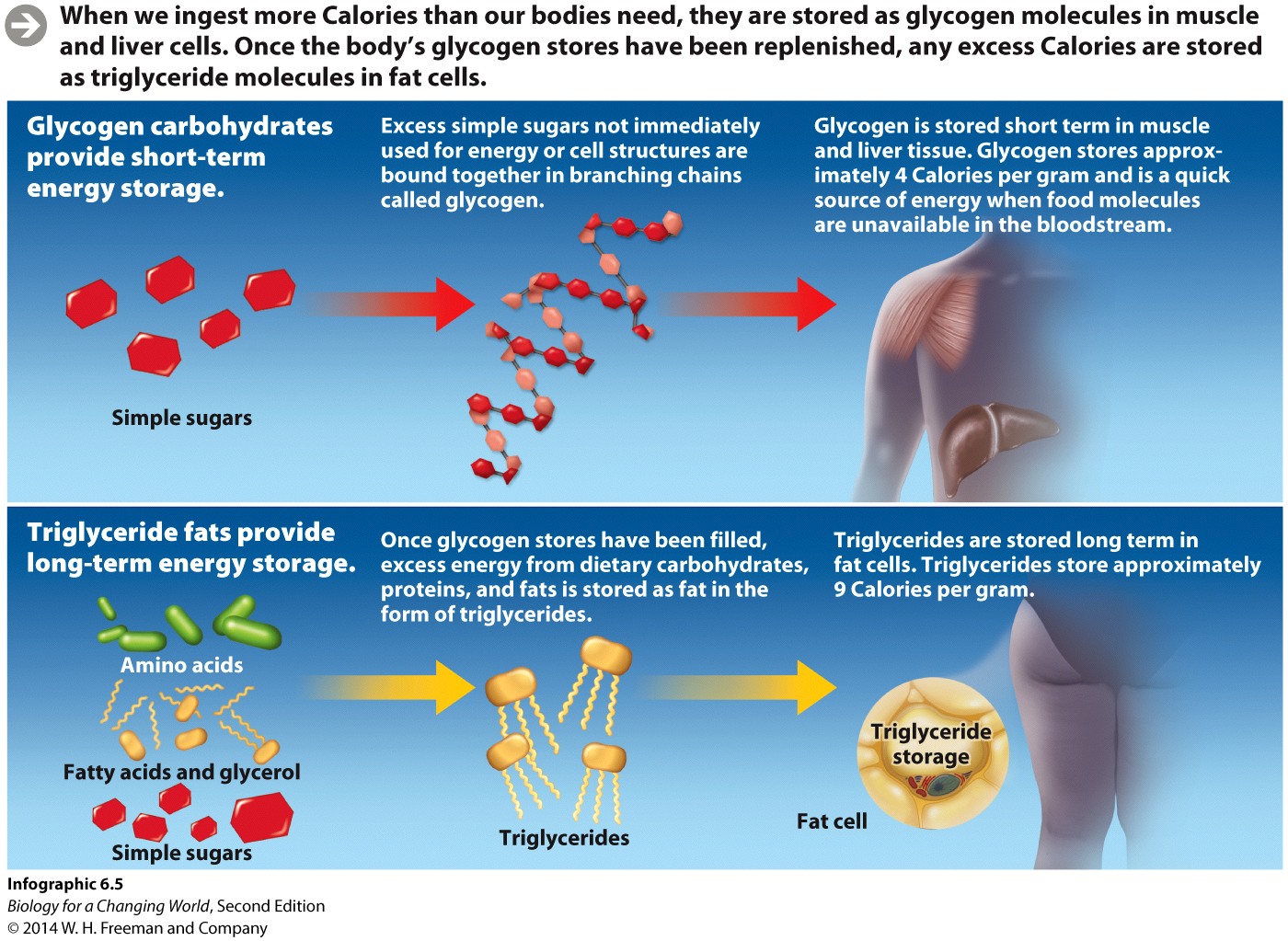 Burning excess Calories
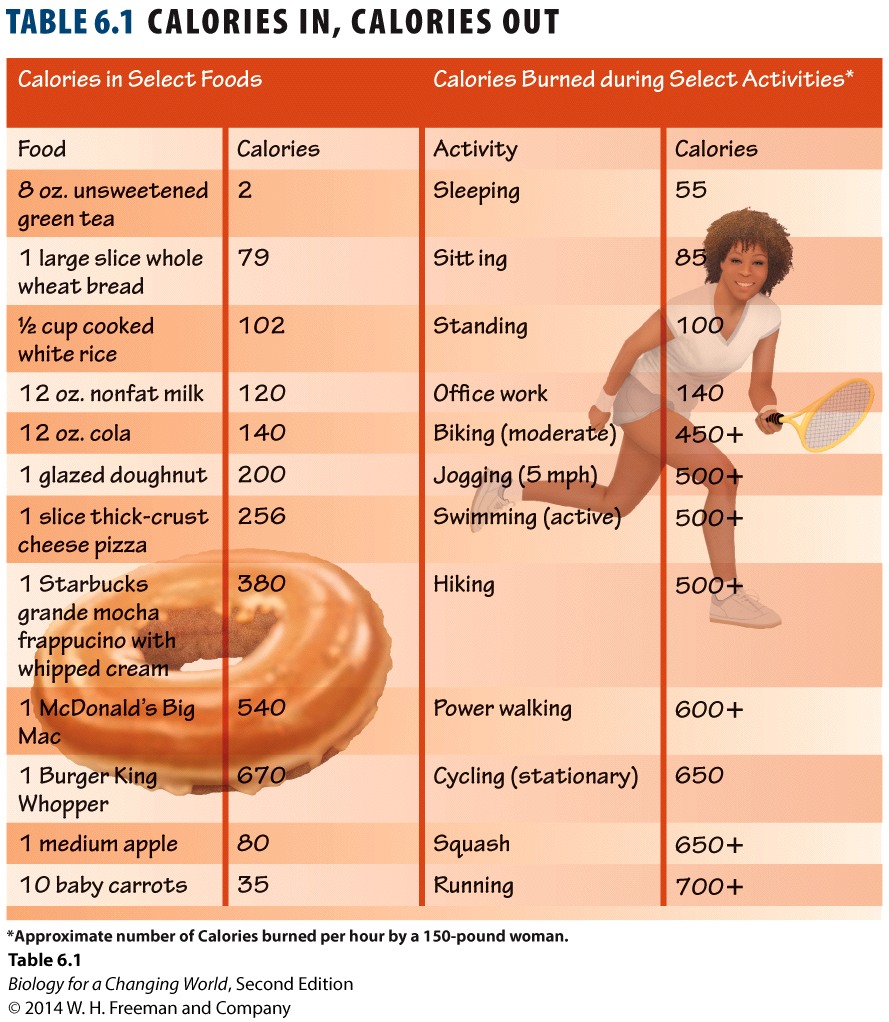 Each type of macromolecule stores a different amount of energy

More energy taken in than is needed = excess stored as fat
[Speaker Notes: When more food energy is taken in than is used to power cellular reactions and physical movement, the excess (minus what is released as heat with every energy conversion) is stored as fat.]
Extracting energy from food
Energy from food is ultimately captured in the molecule adenosine triphosphate (ATP)
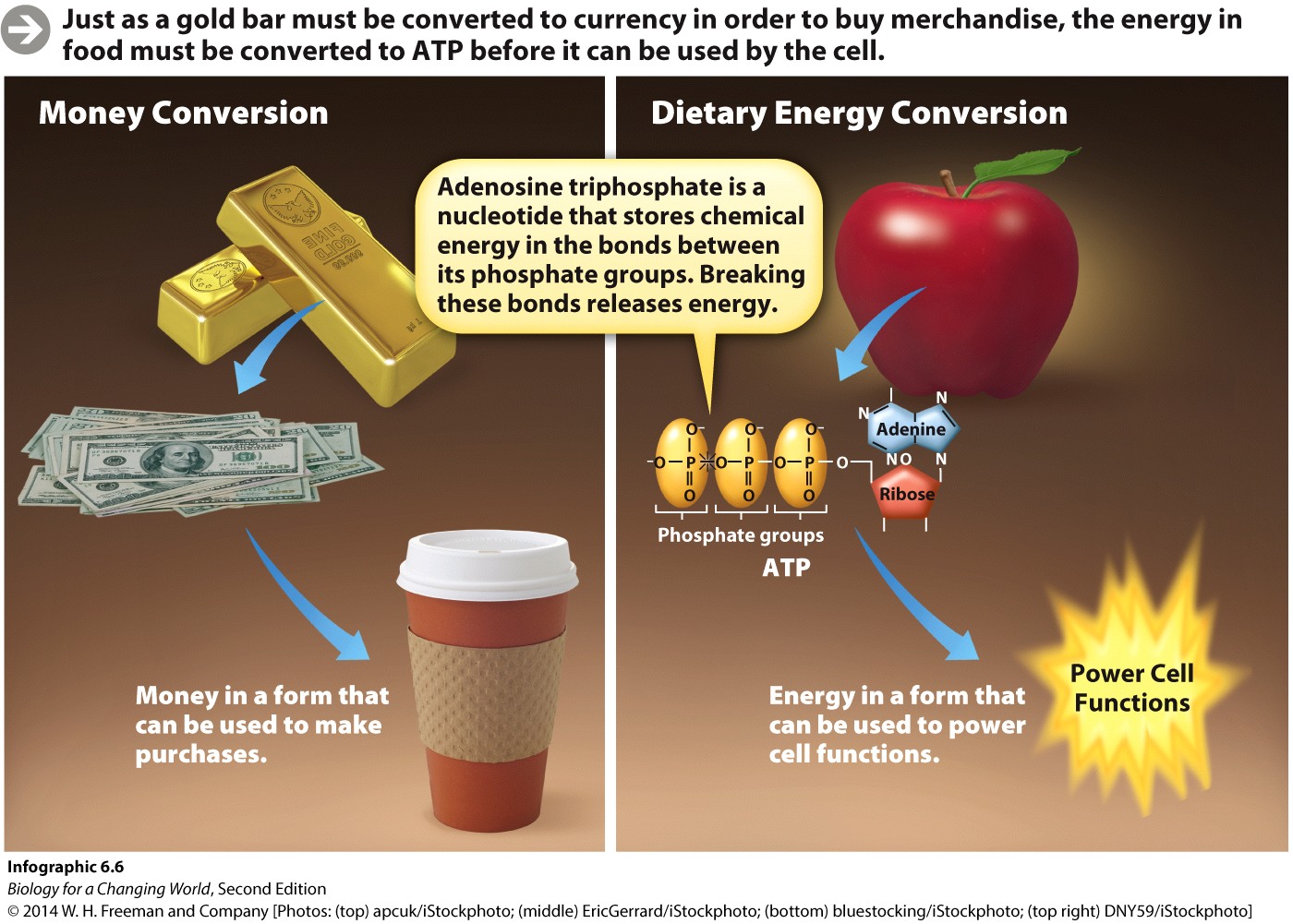 [Speaker Notes: Food must be broken down into its component subunits—among them, fats and sugars. Then, these breakdown products must go through a series of biochemical reactions that convert the chemical energy stored into a form of fuel we can use. 

Energy from food is ultimately captured in a molecule called adenosine tri- phosphate (ATP) that our cells use to carry out energy-requiring functions.]
Extracting energy from food
ATP chemical bonds are broken, energy is released, allowing the cells to do  work
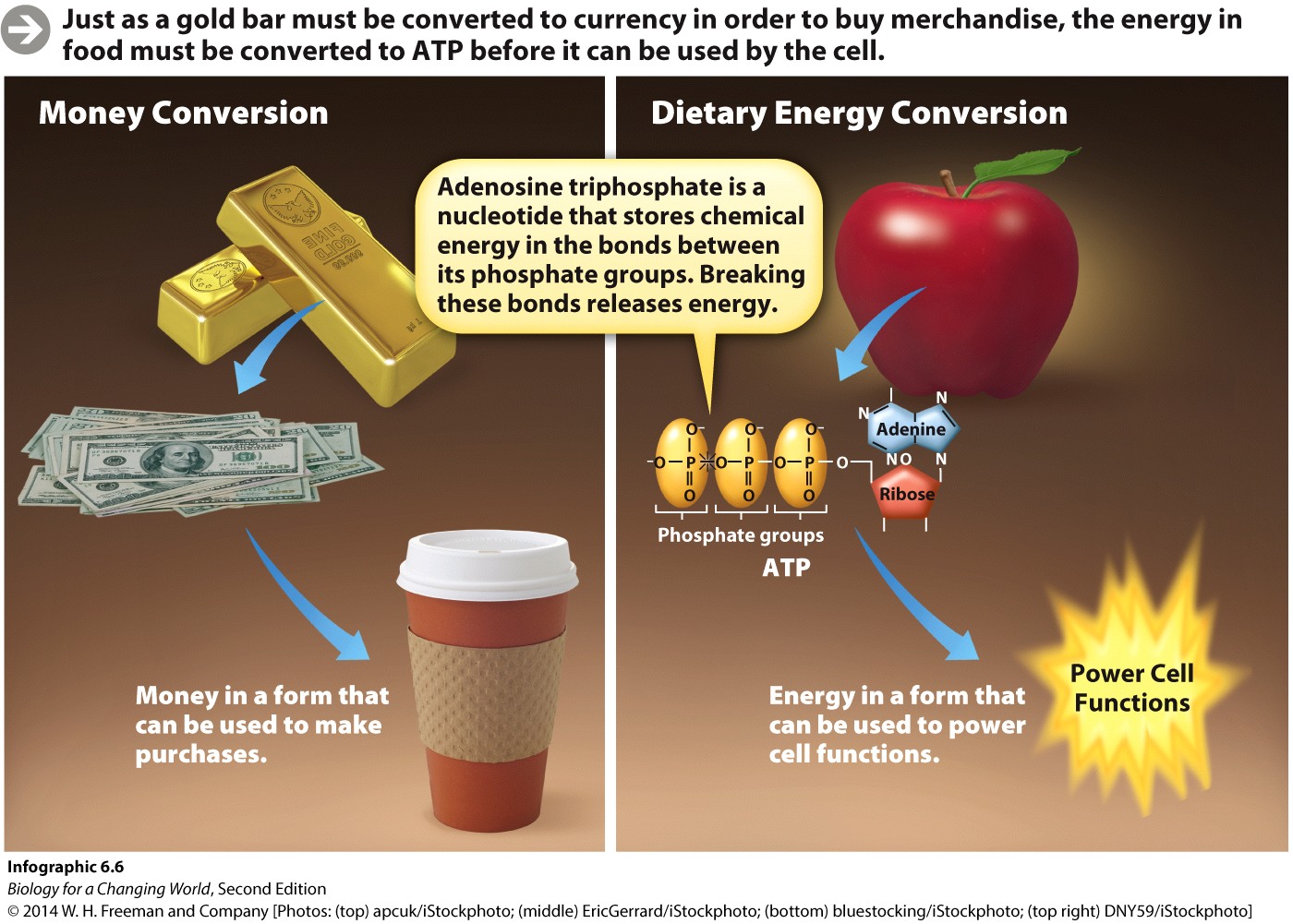 Extracting energy from food
Through digestion, our bodies break food molecules into their smaller subunits 

Subunits enter the bloodstream, where they are carried to the body’s cells
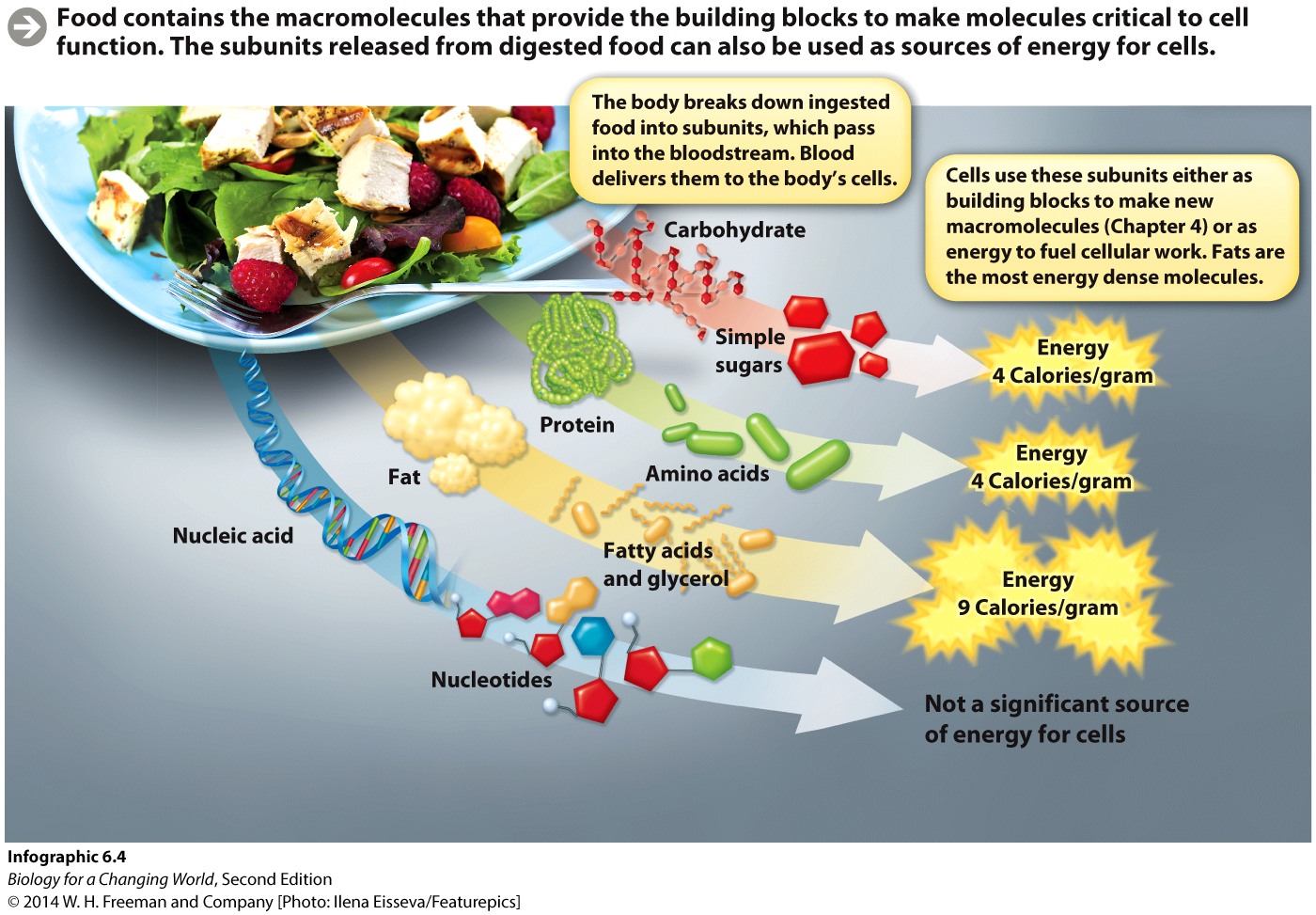 Extracting energy from food
Inside the cells, enzymes break  the bonds holding the subunits together

Potential chemical energy stored in the  bonds is captured and converted into molecular bonds that make up ATP
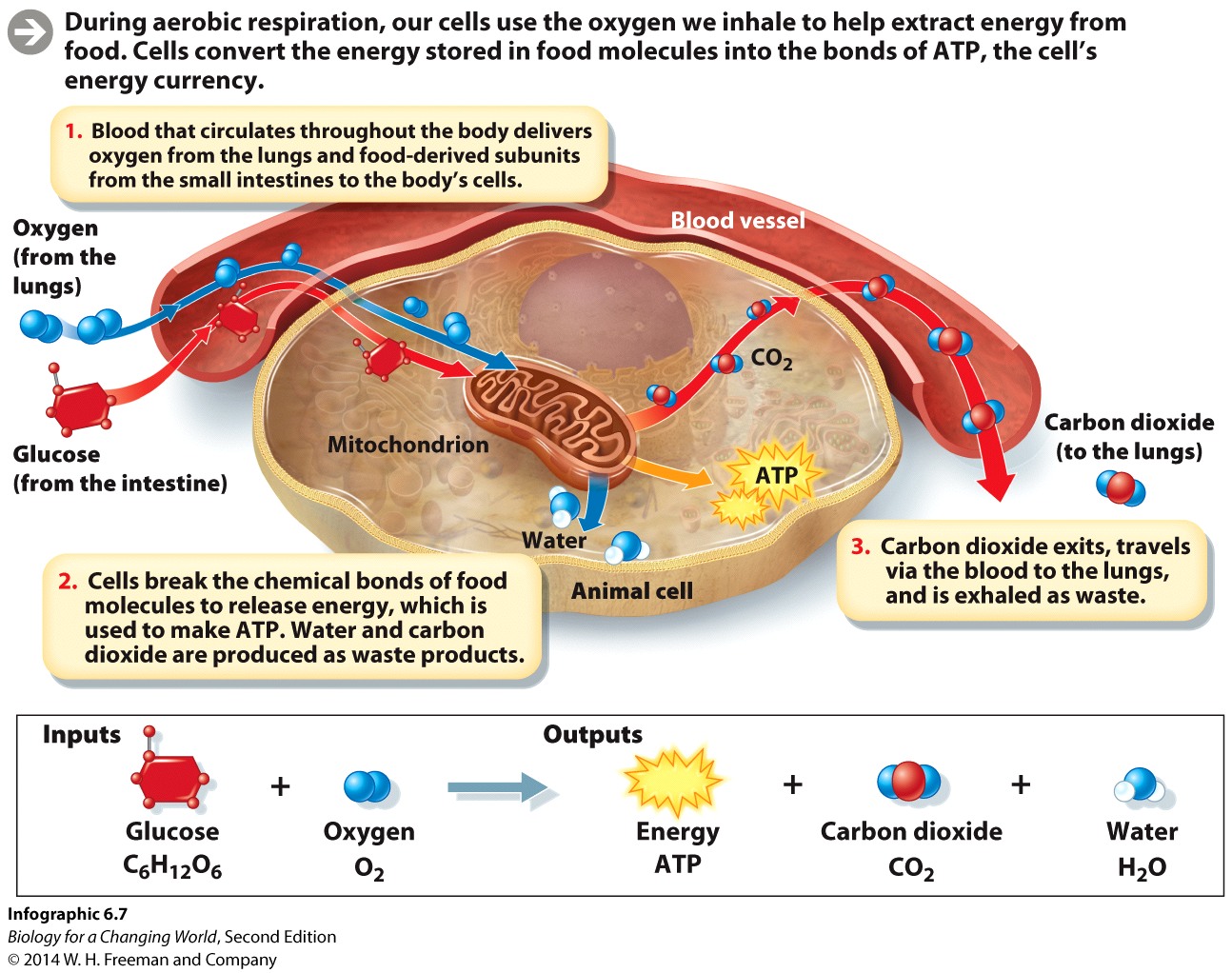 Extracting energy from food
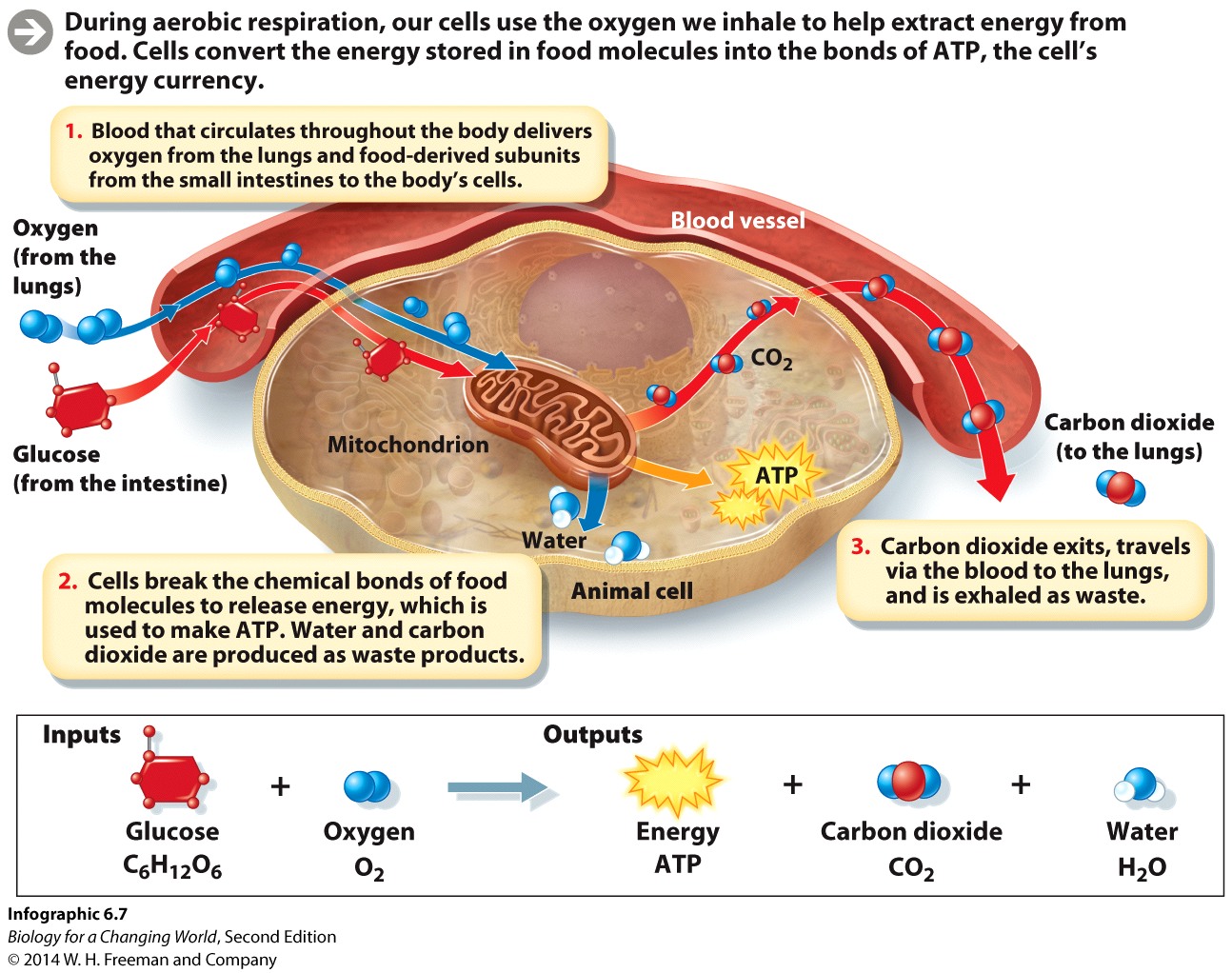 Aerobic respiration
a series of reactions that converts stored  food energy into ATP
occurs in  presence of oxygen
[Speaker Notes: Aerobic respiration transfers food energy to ATP.

During aerobic respiration, our cells use the oxygen we inhale to help extract energy from food. Cells convert the energy stored in food molecules into the bonds of ATP, the cell’s energy currency.]
Extracting energy from food
Glucose is the most common source of energy for all organisms

Aerobic respiration of glucose is summarized as

    Glucose + Oxygen  Carbon Dioxide + Water + Energy (+ Heat)
Extracting energy from food
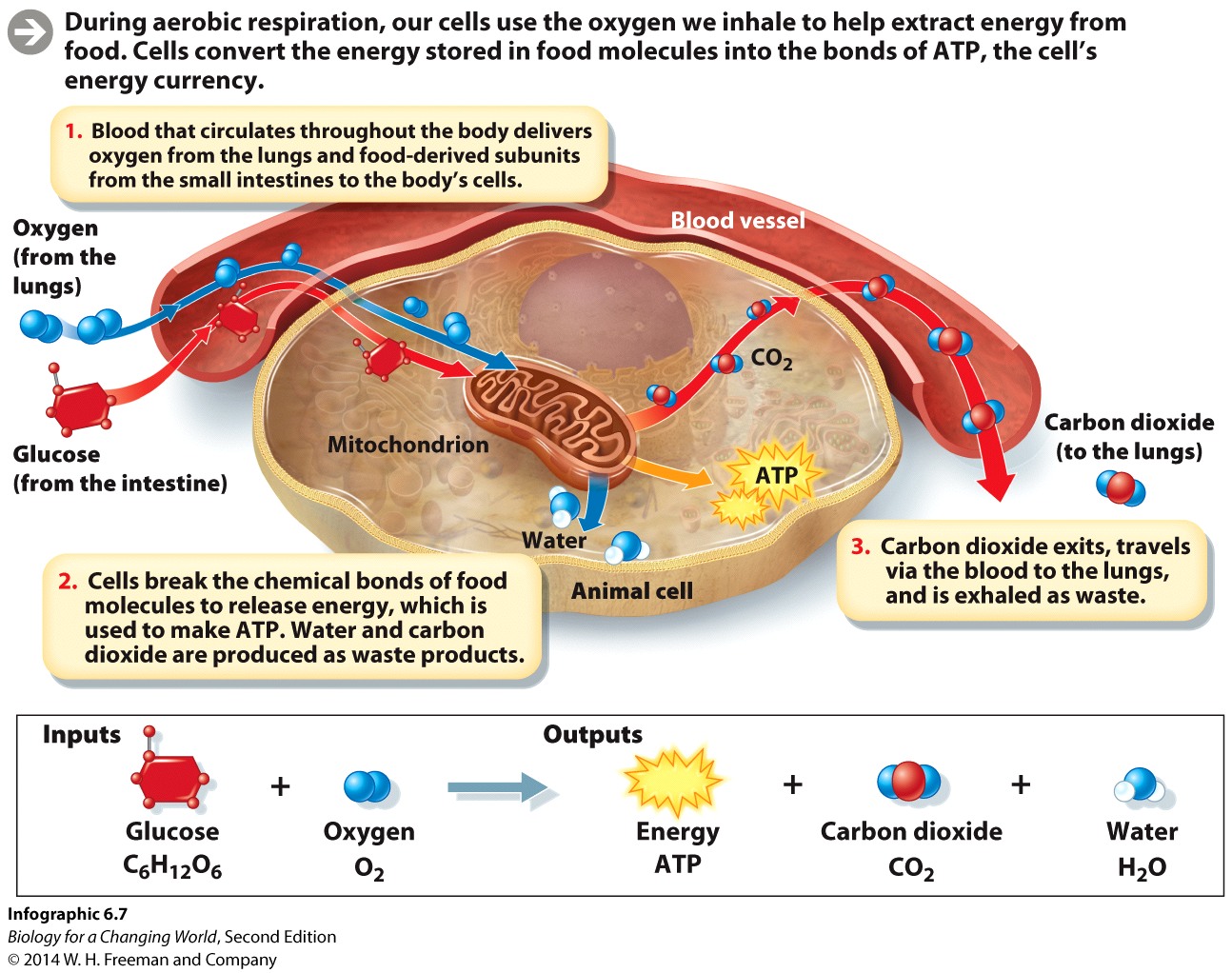 [Speaker Notes: Aerobic respiration: cells use the oxygen we inhale to help extract the energy from food, bonds of glucose are broken, the energy released is used to form ATP and heat. Water and carbon dioxide are given off as waste products.]
Aerobic respiration: a closer look
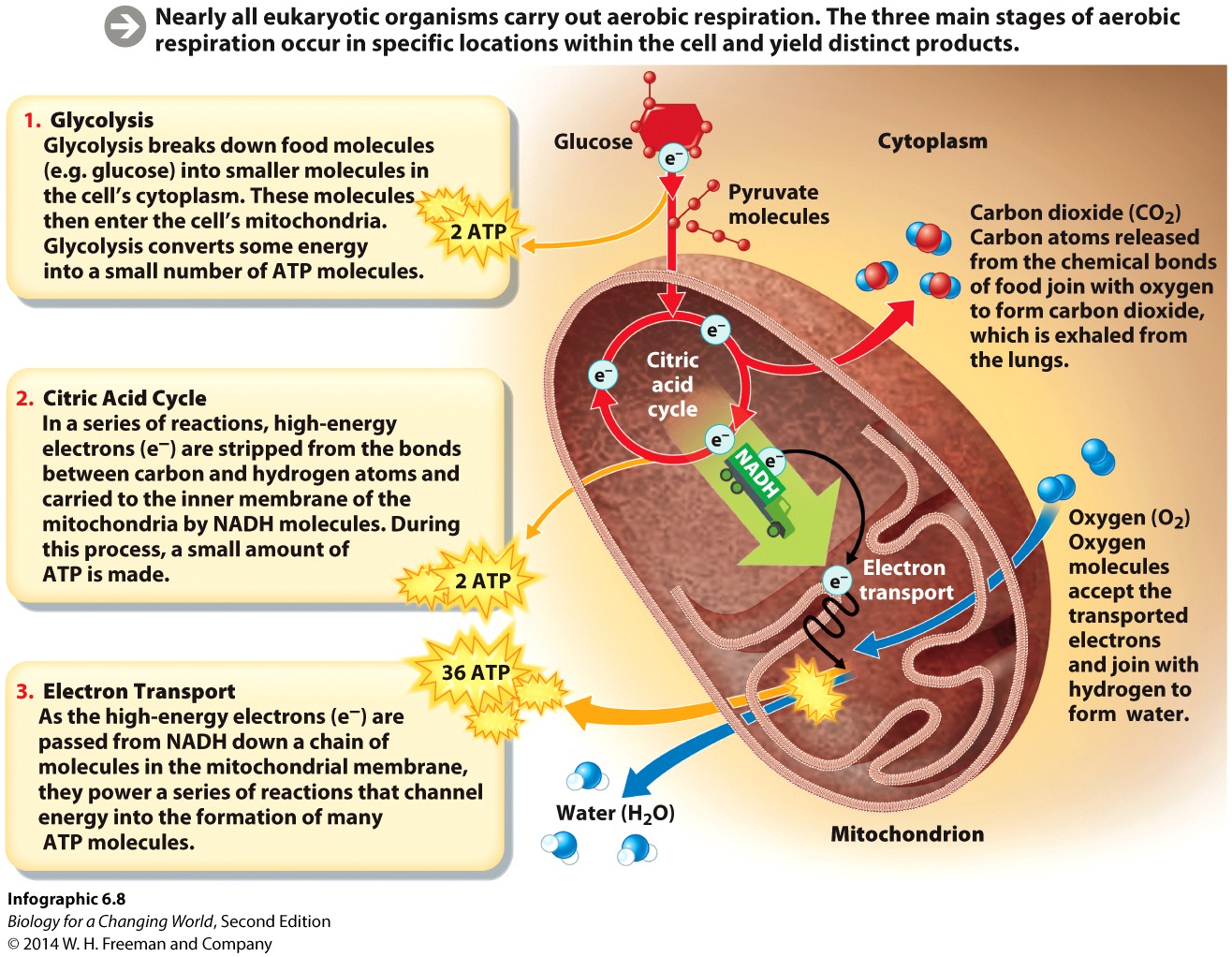 Aerobic respiration is a multistep process that takes place in different parts of the cell
Aerobic respiration: a closer look
Glycolysis
First step 
Occurs in the cytoplasm
Series of reactions that breaks down sugar into smaller units (pyruvate)
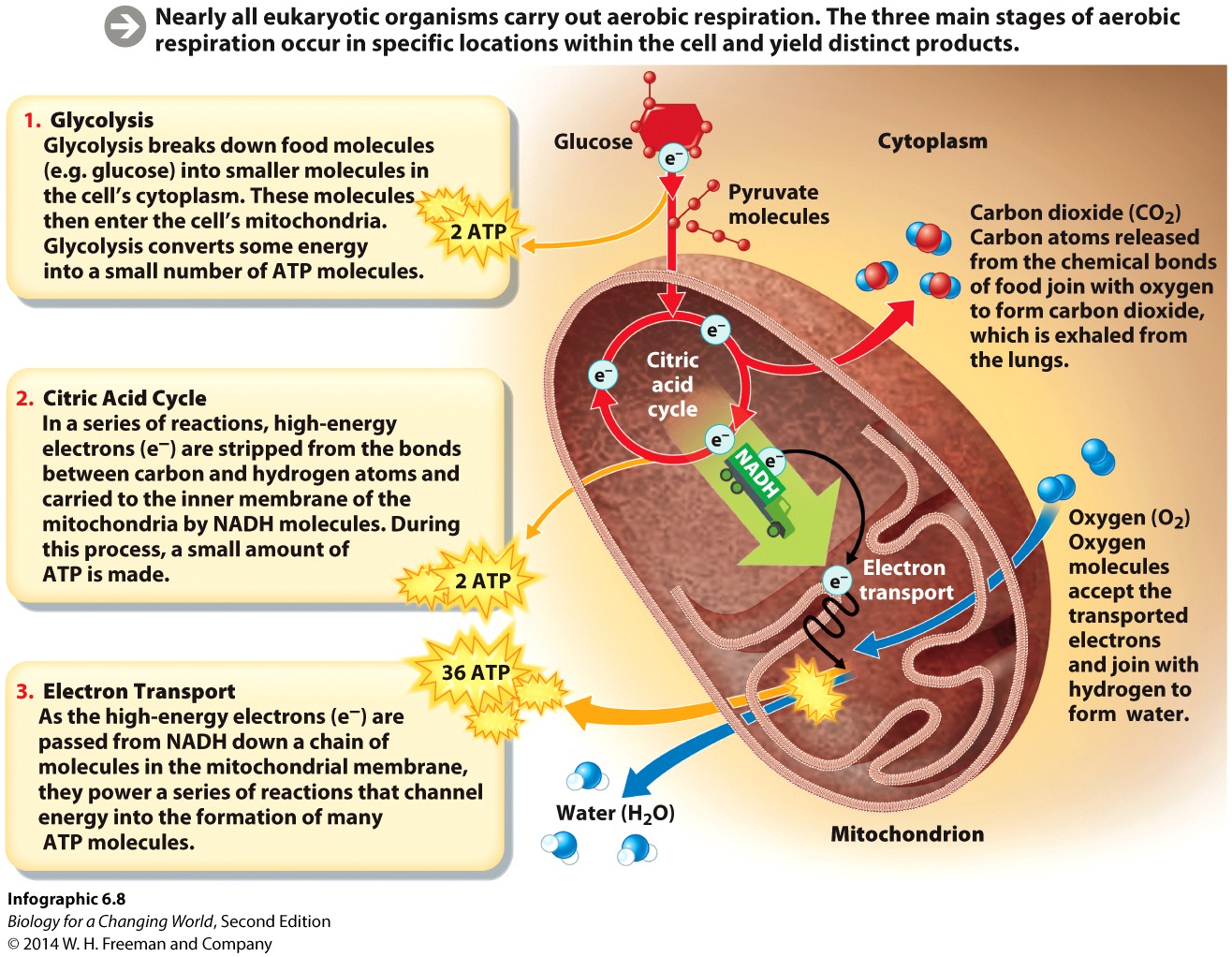 [Speaker Notes: Glycolysis is a series of chemical reactions that splits glucose in half, into two smaller molecules of pyruvate. Each of these pyruvate molecules has three carbon atoms in its backbone.]
Aerobic respiration: a closer look
Citric acid cycle
Second step of aerobic respiration
Series of reactions that helps extract energy (high-energy electrons) from food 
NAD+ picks up and transfers electrons
Releases carbon dioxide
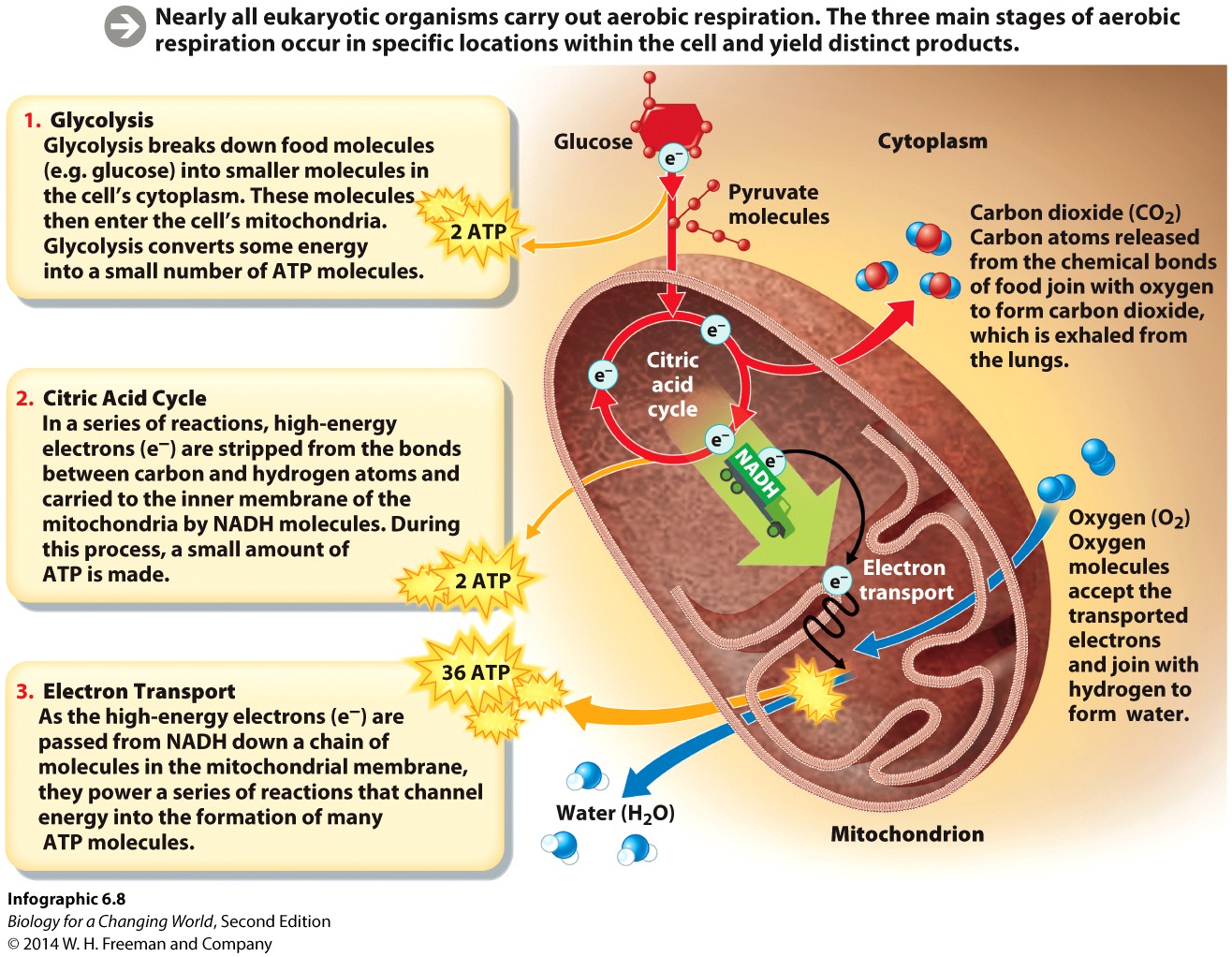 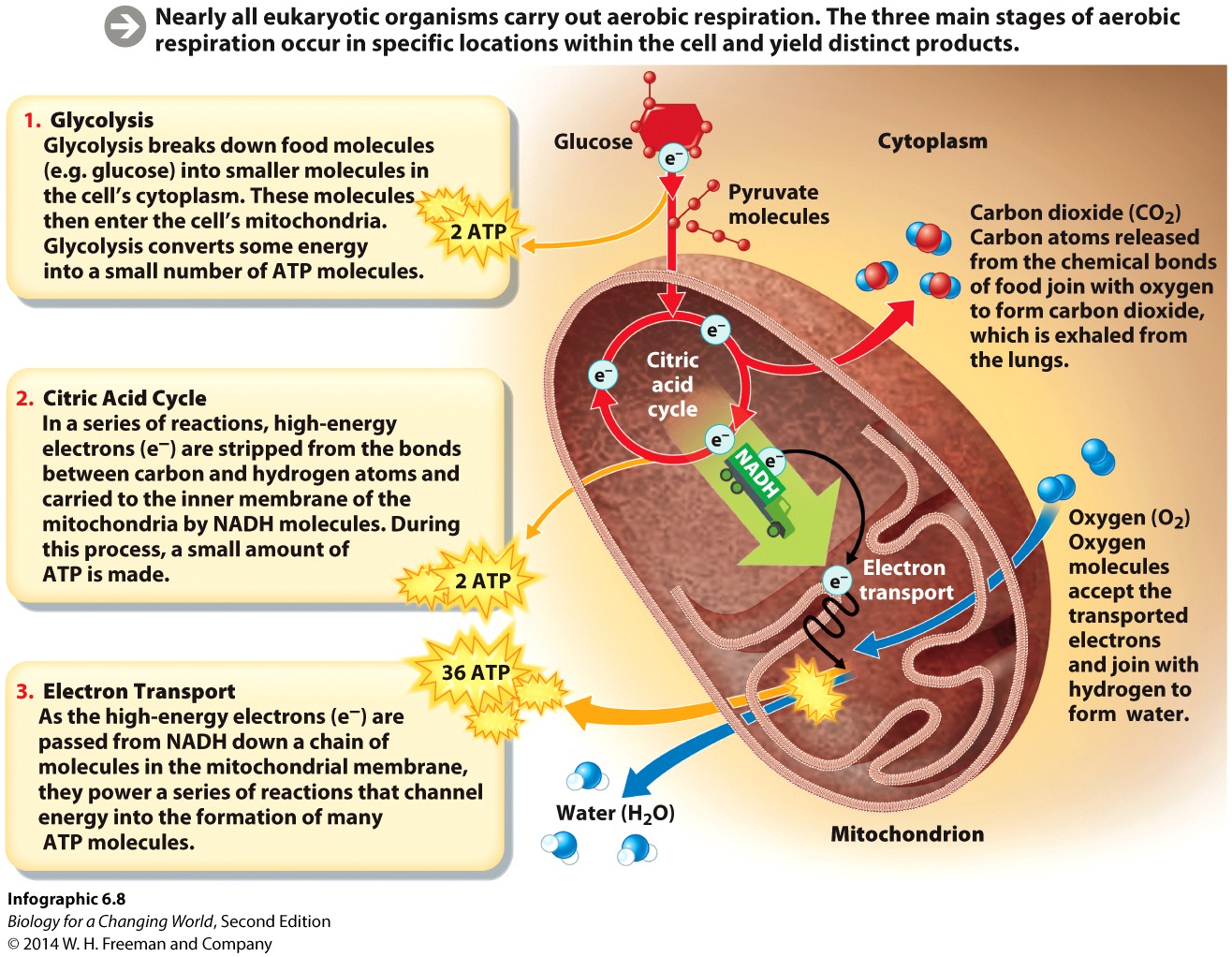 [Speaker Notes: A series of reactions strips electrons from the bonds between the carbon and hydrogen atoms that were originally in glucose (and are now in pyruvate). 

NAD+ picks up electrons, it be-comes NADH (the electron-carrying form of the molecule). NADH then carries and deposits the electrons to the inner membrane of the mitochondria.

 Carbon dioxide is which is ultimately exhaled from an organism’s lungs.]
Aerobic respiration: a closer look
Electron transport chain
Final step of aerobic respiration
Electrons stripped during the citric acid cycle are carried to the inner membranes of the mitochondria
Electrons are passed down a chain of molecules to oxygen
Oxygen accepts the electrons and combines with hydrogen atoms to produce water
Produces most of the ATP
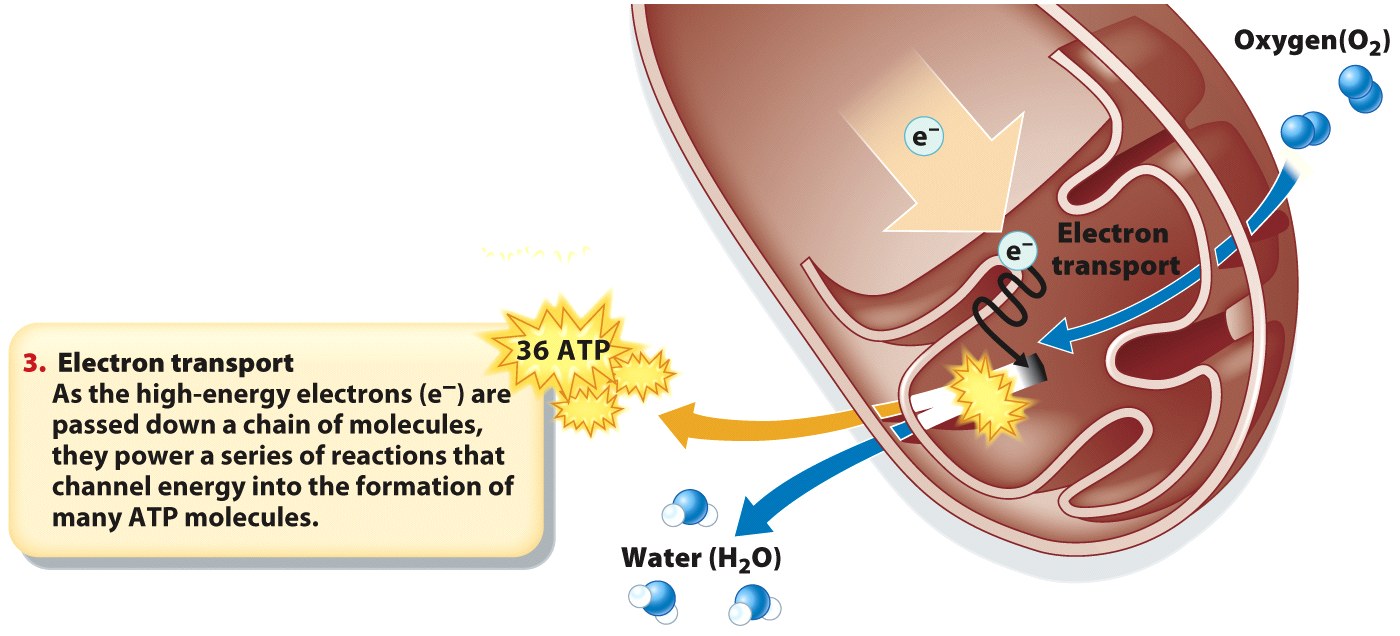 REPLACE with comparable section of infographic 6.8 2e)
Cells can also also burn other molecules for fuel
Fats and amino acids are also fuel for aerobic respiration
Fats have more electrons and therefore produce more ATP
When oxygen is scarce
Sometimes oxygen consumption exceeds  oxygen intake 
Electron transport chain has no oxygen to receive electrons
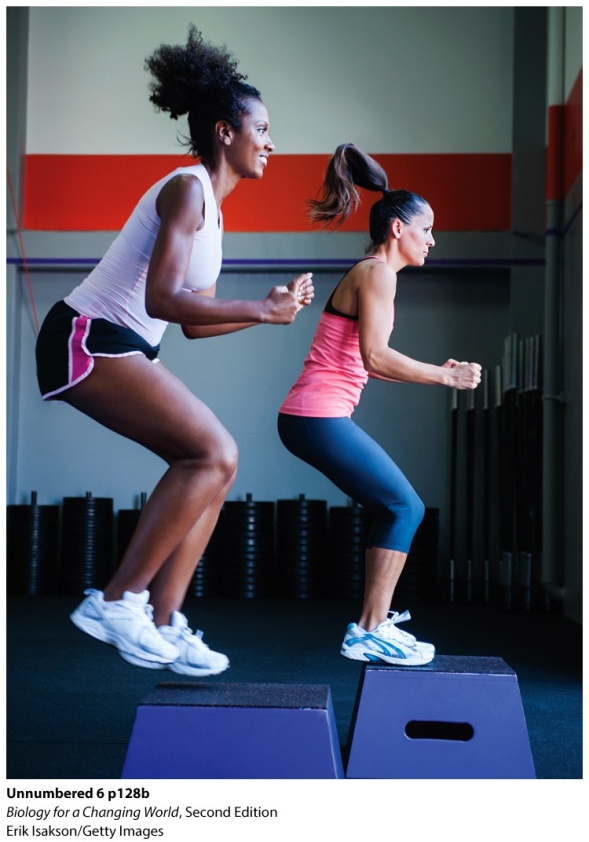 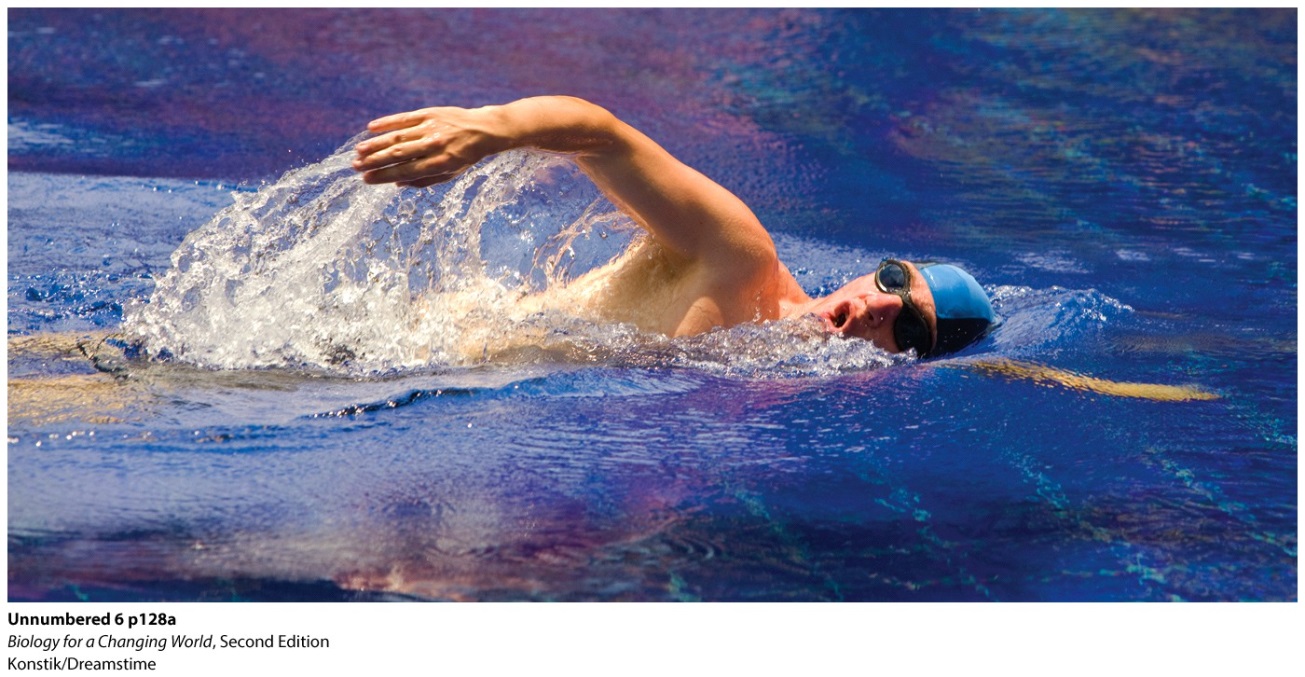 Fermentation
Glycolysis occurs in the absence of oxygen

Products now undergo fermentation

Occurs in cytoplasm

Makes lactic acid or alcohol
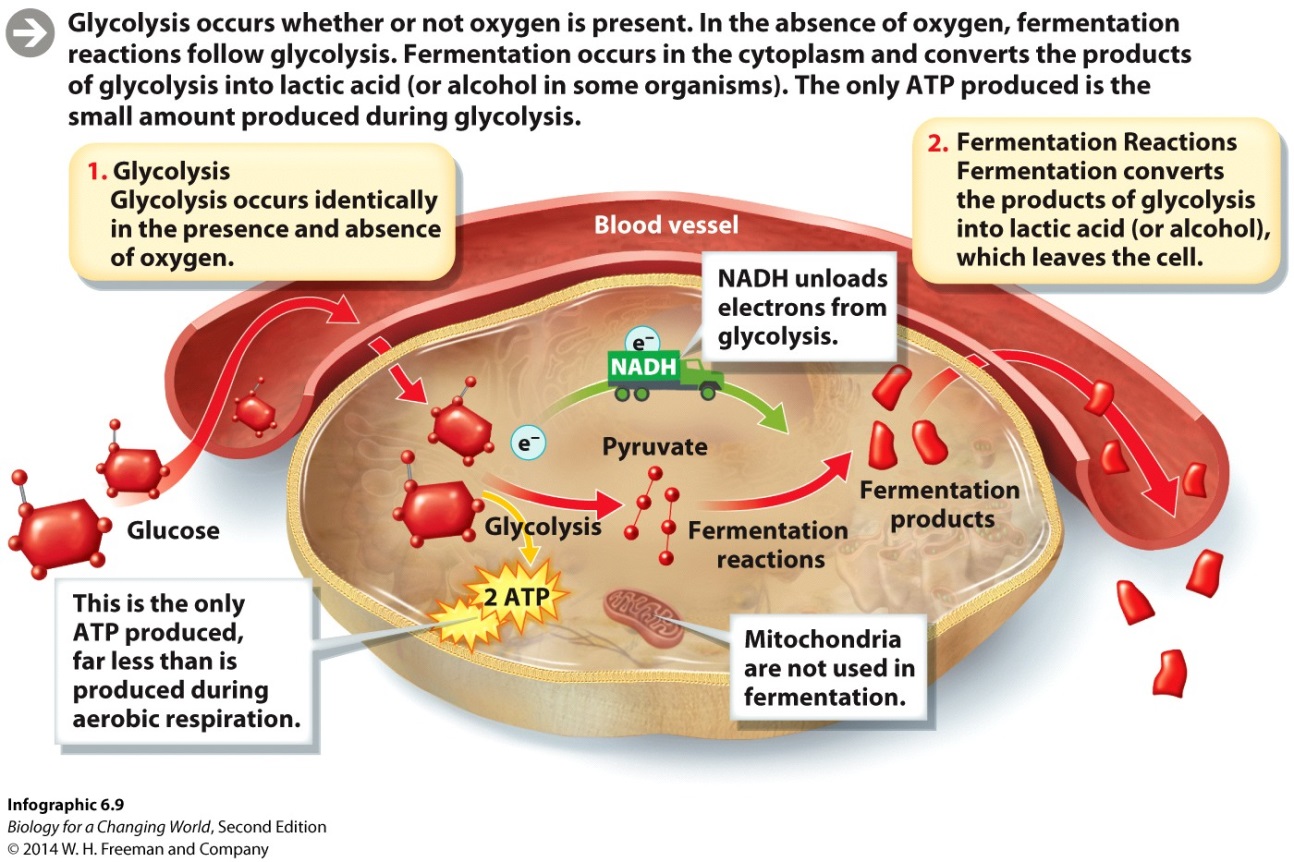 Photosynthesis and aerobic respiration form a cycle
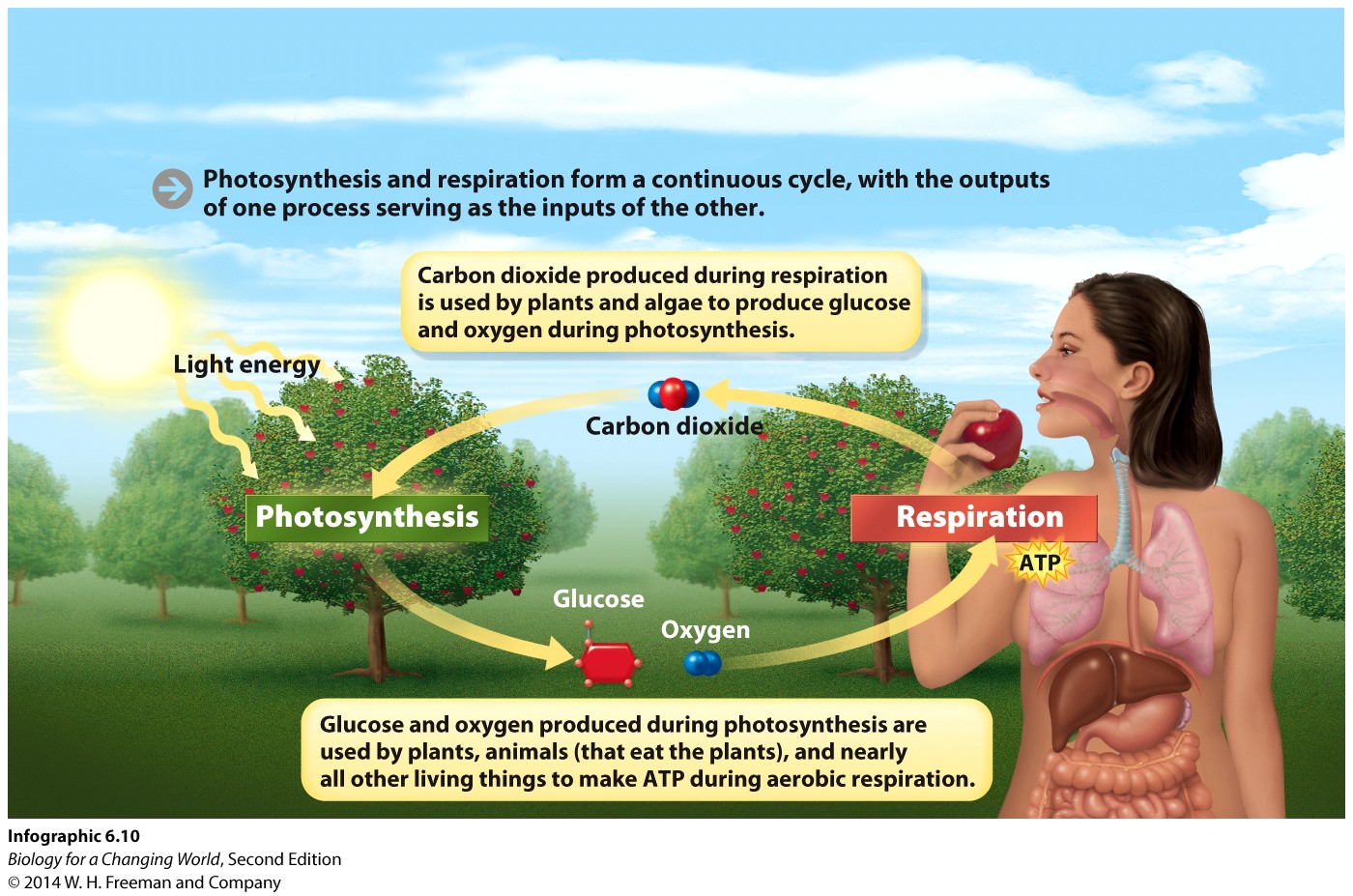 Photosynthesis and respiration form a continuous cycle, with the outputs of one process serving as the inputs of the other
[Speaker Notes: Aerobic respiration doesn’t create energy – it extracts it from food.  All the food we eat originally gets its energy from the sun through photosynthesis.

Photosynthesis allows plants and algae to capture the energy of sunlight and convert it into chemical energy stored in sugar.  Eating this sugar (or animals that have eaten this sugar) makes that stored energy available to us.]
Obesity is influenced by biology and culture
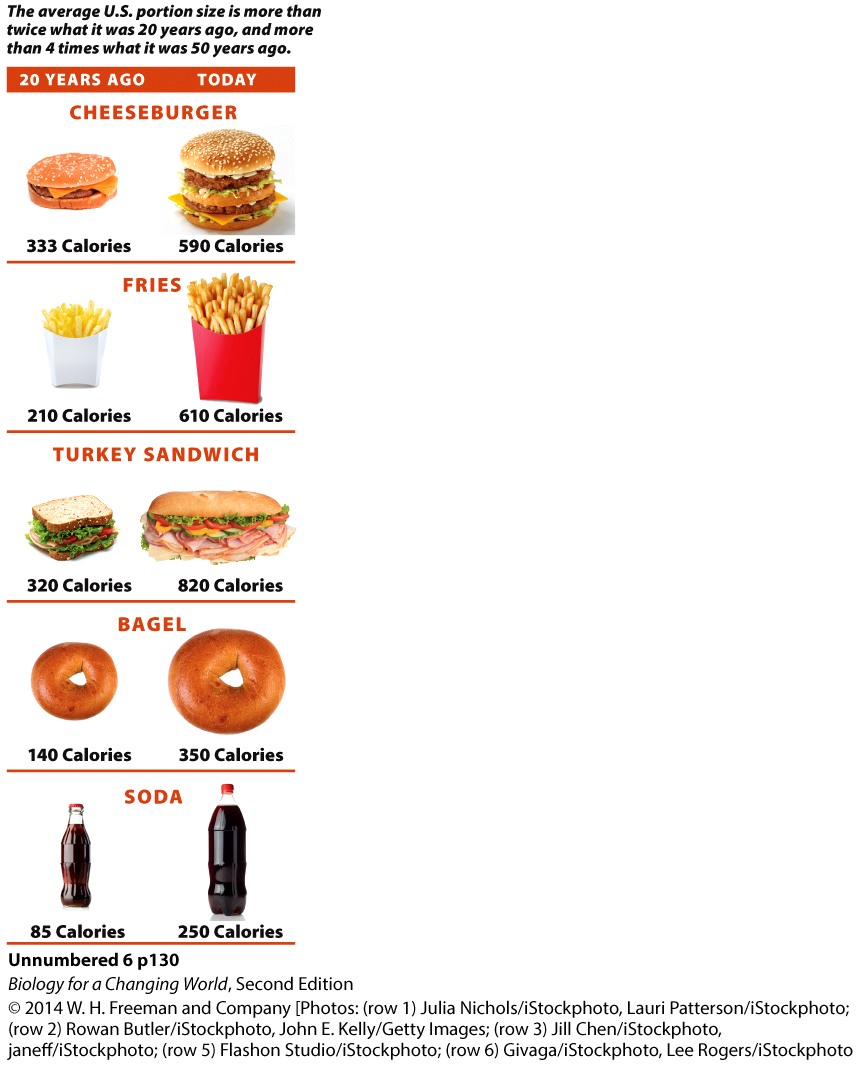 [Speaker Notes: The average U.S. portion size is more than twice what it was 20 years ago, and more than 4 times what it was 50 years ago.]
Obesity is influenced by biology and culture
Trans fat is a type of vegetable fat that has been hydrogenated (hydrogen atoms have been added) to make it solid at room temperature

Hydrogenated fat behaves in the body much like saturated fat – animal fat, like butter.  Saturated fat is solid at room temperature
Obesity is influenced by biology and culture
Food manufacturers add trans fats to their products to give them a longer shelf life or a pleasing texture

Eating large amounts of trans fats or saturated fats can clog arteries
Obesity is influenced by biology and culture
Unsaturated fats, which come from plants, are liquid at room temperature and are considered more healthful

Olive oil, for example
Summary
The macronutrients in our food (proteins, carbohydrates, and fats) are sources of dietary energy.
Cells carry out chemical reactions that break down food to obtain usable energy in the form of ATP.
Photosynthesis and respiration form a cycle: the carbon dioxide given off  during aerobic respiration is used by photosynthesizers to make glucose and oxygen.
Exercise helps burn stored Calories.
During exercise, glycogen is used first. Stored fats are tapped only when glycogen stores have been depleted.
When we consume more Calories than we use, our bodies store the excess energy in the bonds of glycogen and body fat.